Mean State High Cloud Relationships to Climate Sensitivity
Emma Dawson and Kathleen Schiro
University of Virginia

12/11/2023
Motivation
CMIP6
CMIP5
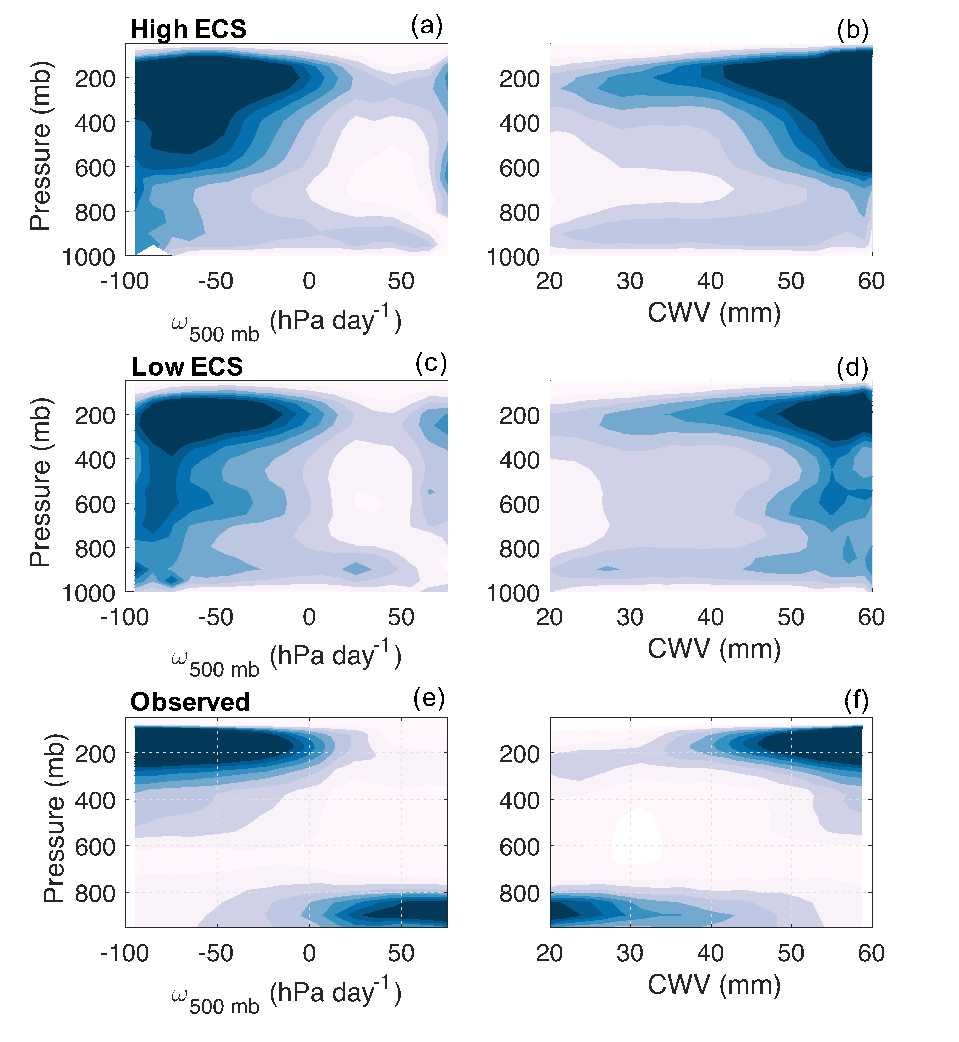 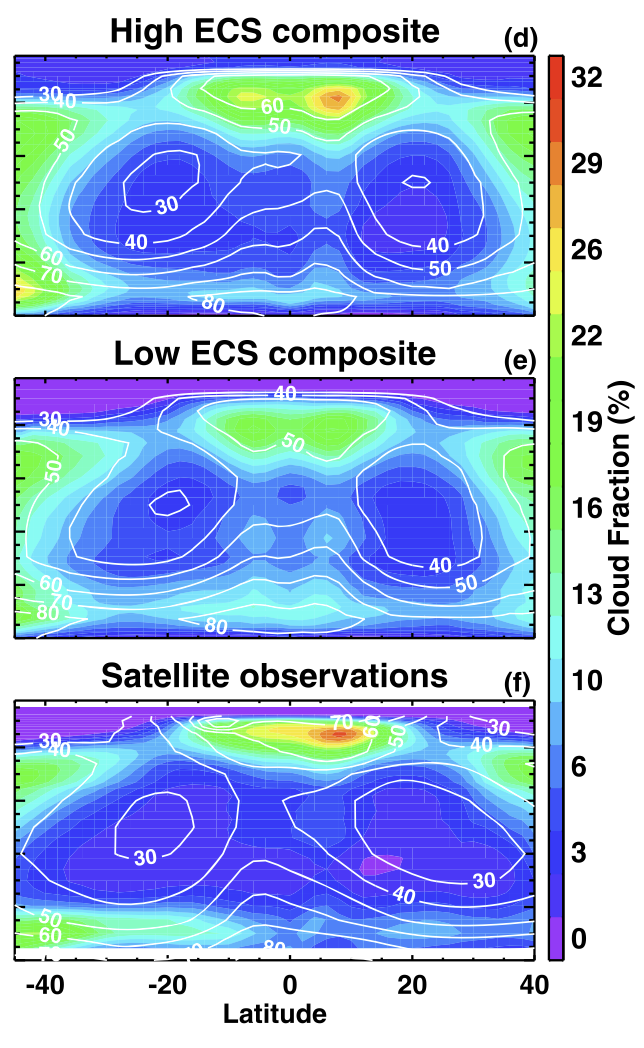 High ECS models have greater tropical high cloud fraction than low ECS models
Similarities between observations and high ECS tropical upper tropospheric cloud fraction
2
Su et al., 2014
[Speaker Notes: This project was first motivated by findings that show that high ECS models tend to exhibit greater tropical upper tropospheric cloud fraction than low ECS models
This has been seen across both the CMIP5 and CMIP6 ensembles as shown in comparing the top to the middle panels in the figures shown here
Additionally, satellite observations more closely reflect the higher coverage seen in the high ECS models
We wanted to analyze differences mean state tropical high cloud coverage across better understand why there may be a linkage between climatological coverage and climate sensitivity]
Motivation
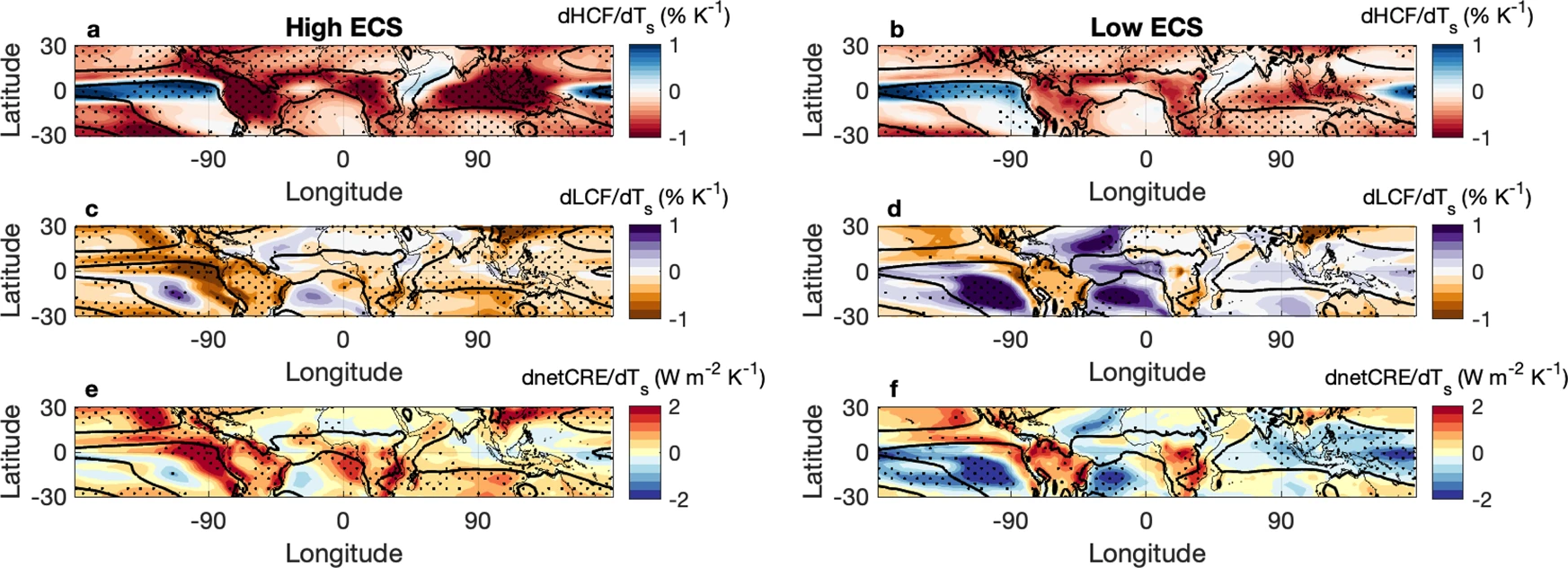 Evidence of relationship between high cloud fraction changes under warming and climate sensitivity; mean high cloud fraction and changes with warming
Possibility for emergent constraint
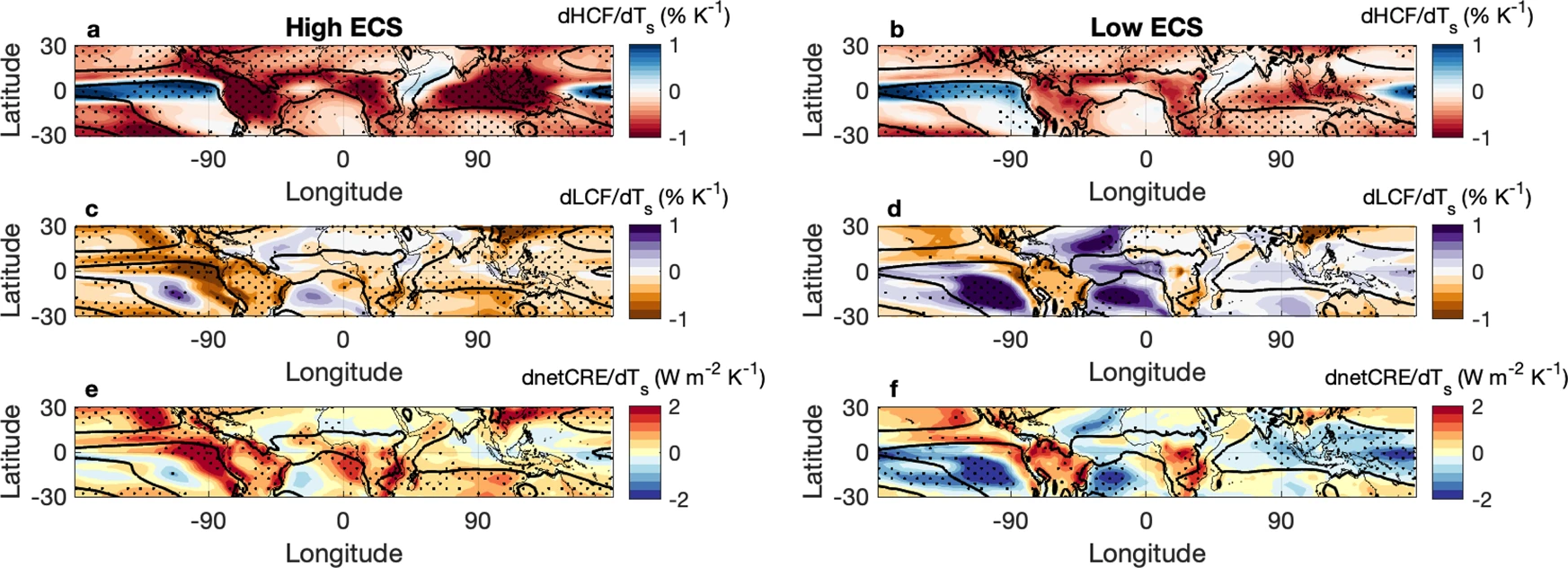 Schiro et al., 2022
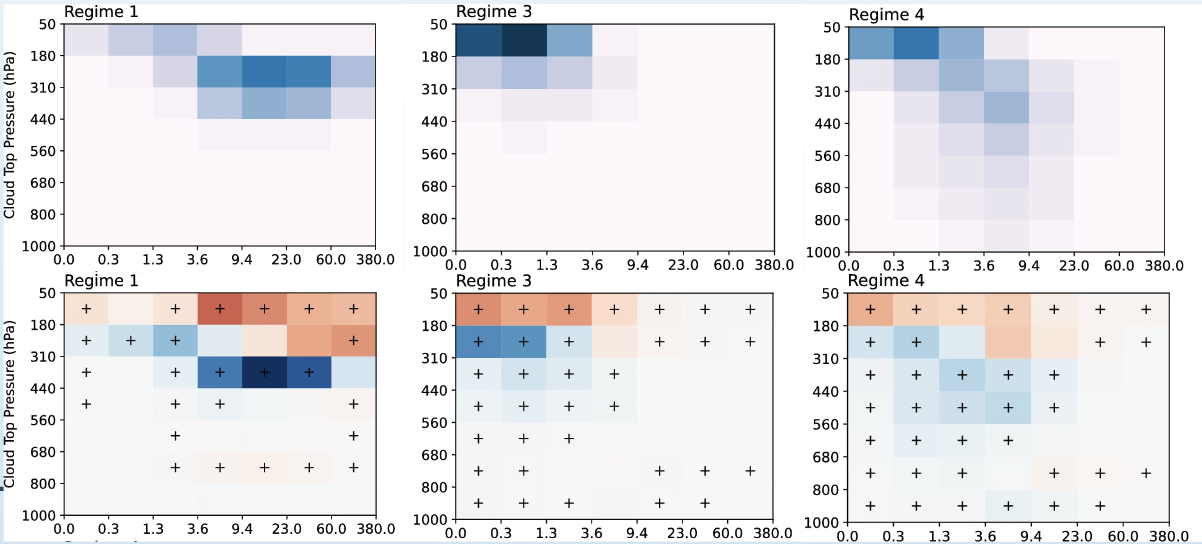 3
Zelinka et al., 2023
[Speaker Notes: In addition to relationships between mean cloud coverage and climate sensitivity, there is also evidence that the change in high clouds under warming varies between high and low ECS models
For example, this top figure from Schiro et al. (2022) suggests a greater loss of high clouds in the tropical deep convective regions in models with higher climate sensitivity than in models with lower climate sensitivity
This suggests that there may be a relationship between the mean state and changes with warming; for example, this figure from Zelinka et al., 2022 demonstrates that there is an increase in high cloud fraction is associated with cloud-regimes dominated by higher cloud amount in the mean state]
Motivation
*
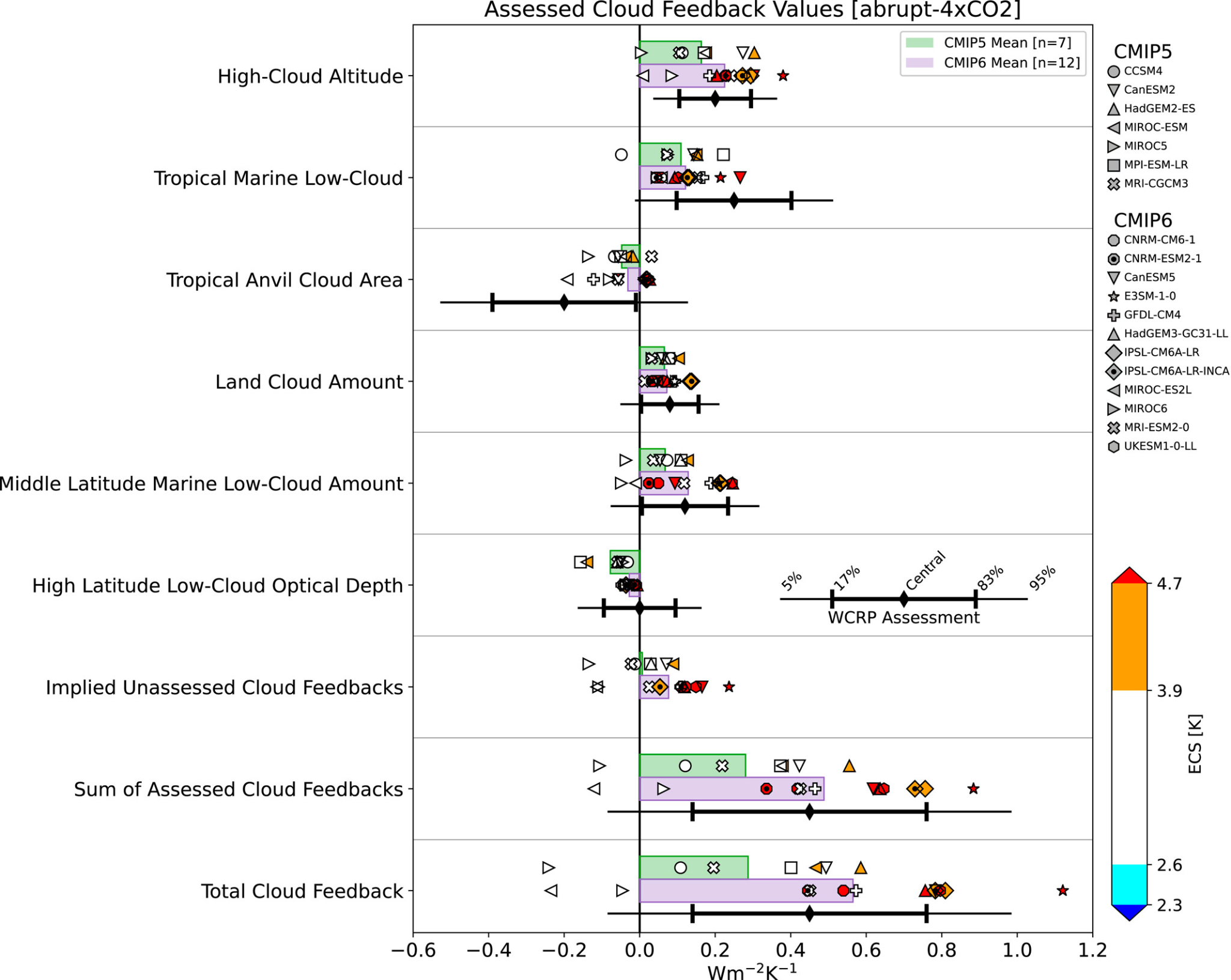 Uncertainty in magnitude of high cloud feedbacks in GCMs
*
Zelinka et al., 2022
4
II. Research Questions
To what extent does the intermodel spread in high cloud feedbacks contribute to the intermodel spread in ECS?
What role does the mean state play? Does mean-state high cloud fraction relate to high cloud feedbacks?
5
III. Methods
18 models using monthly mean output of piControl/piClim-control & abrupt4xCO2 runs
Zelinka et al., 2012; 2016 cloud feedback decomposition; exclusion of 0 < 𝛕 < 1.3
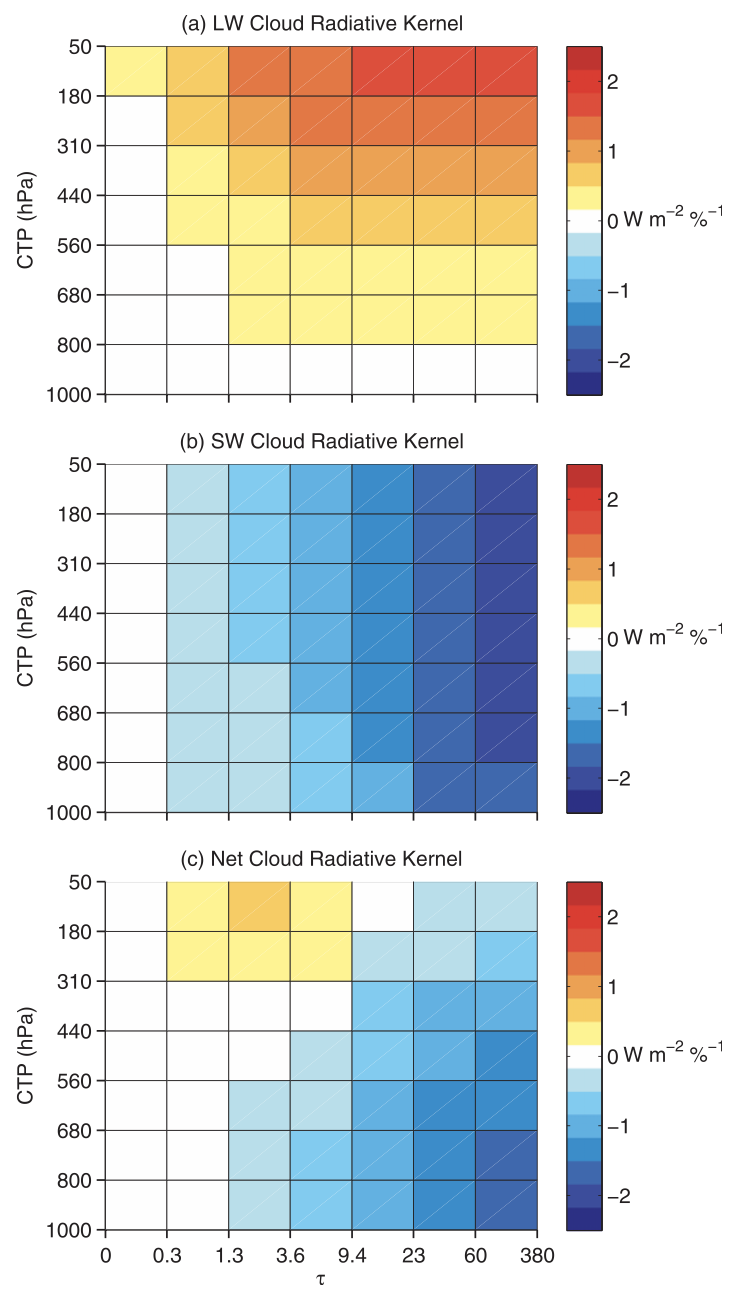 Thin HCF
Thick HCF
Zelinka et al., 2012
6
IV. Results
Optical Depth
Altitude
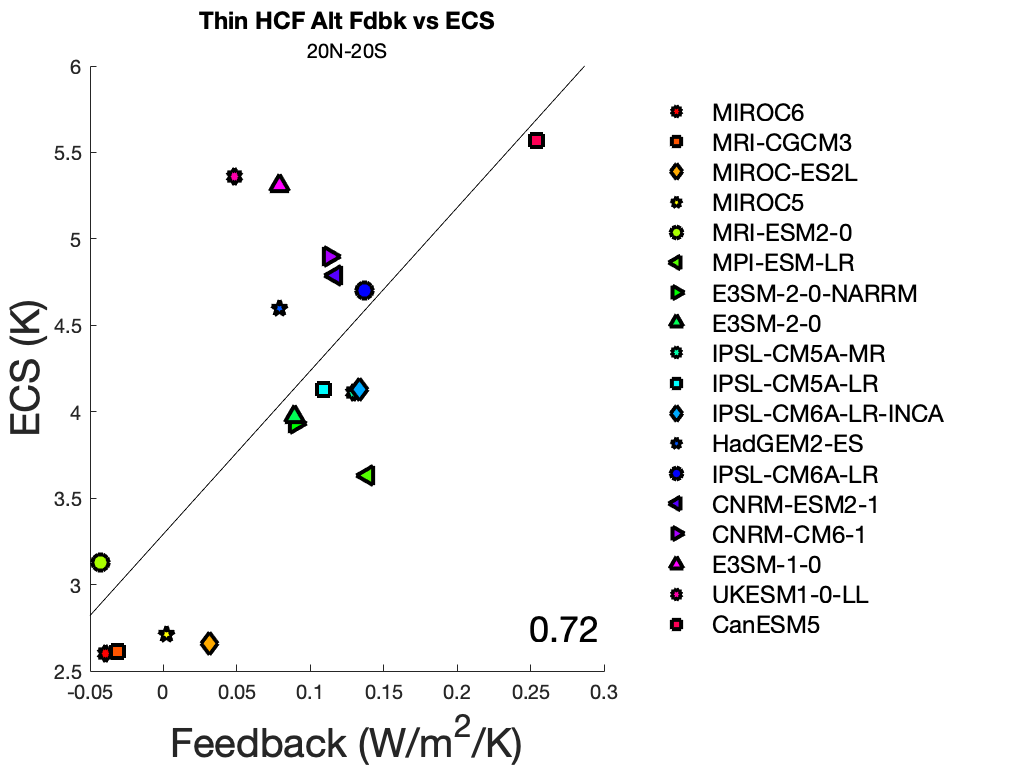 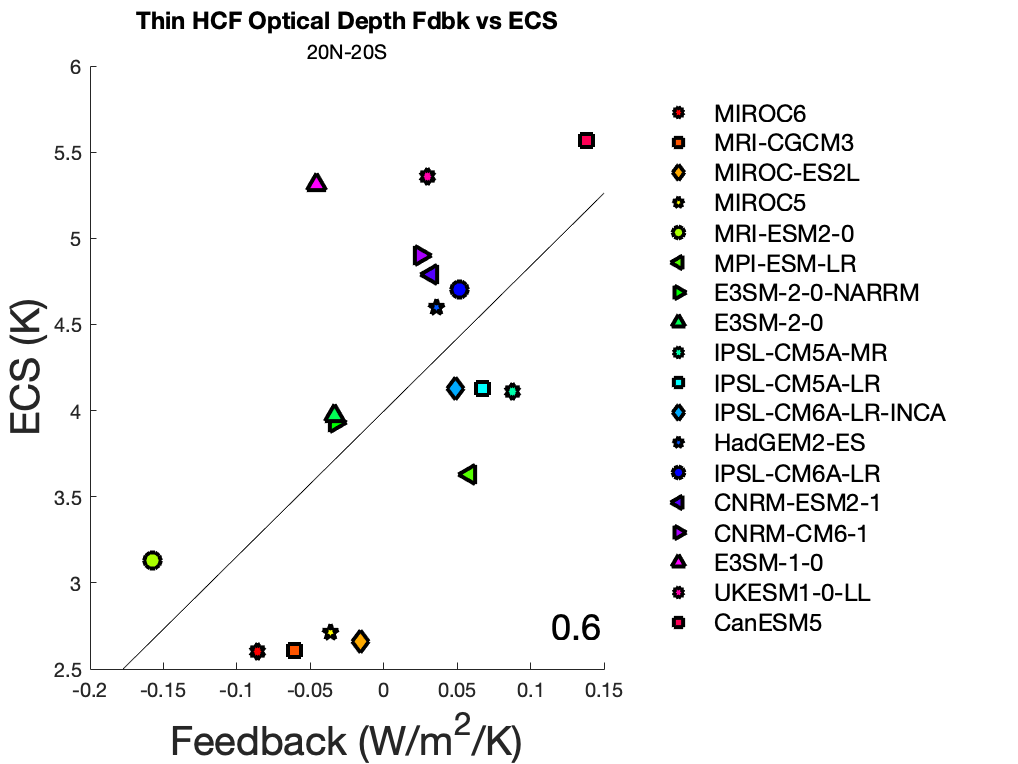 Strong, positive correlations between thin, high cloud feedbacks and climate sensitivity
7
IV. Results - Mean State
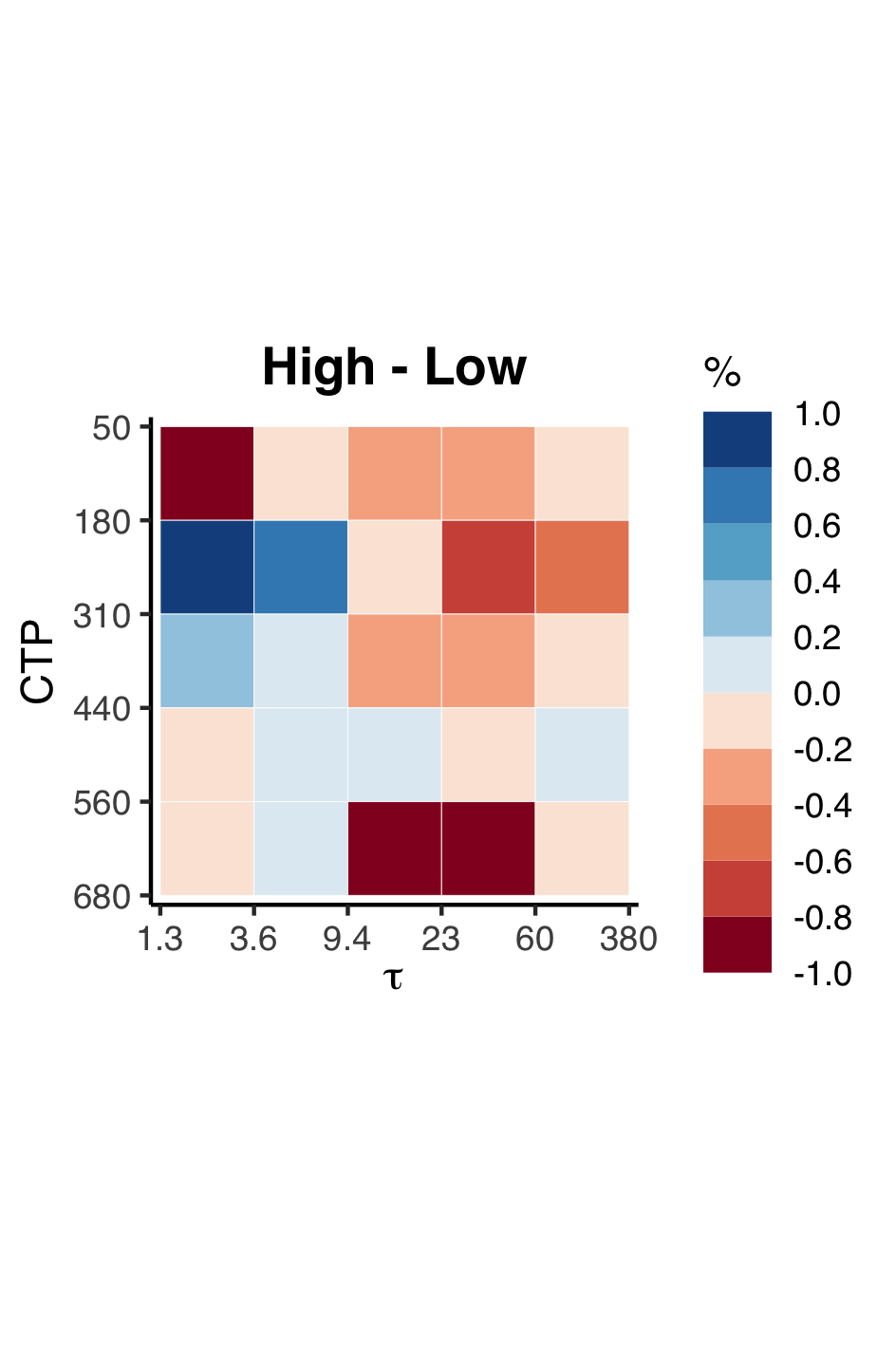 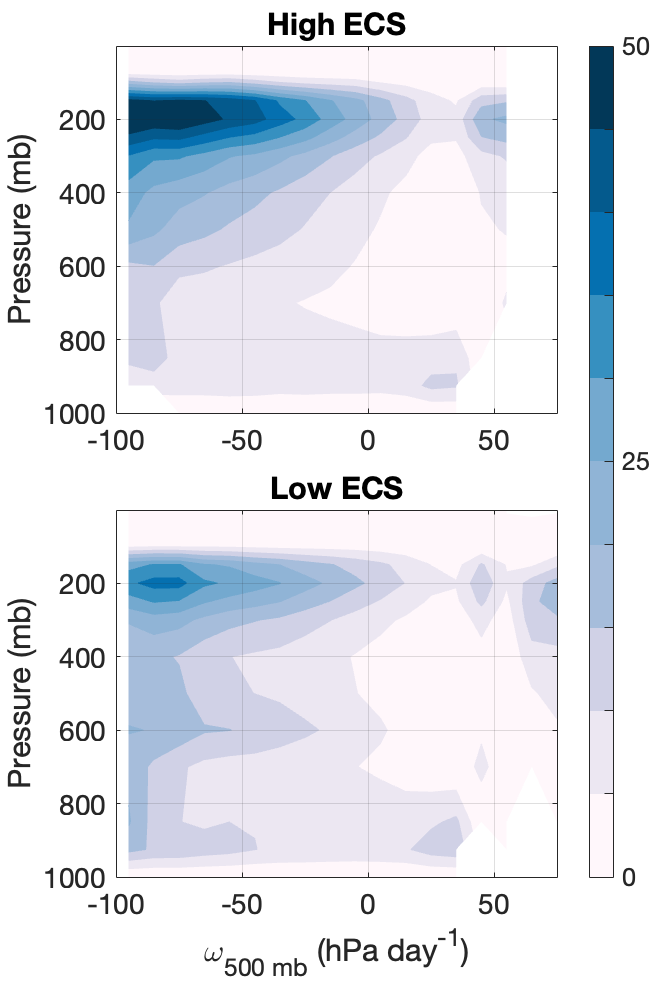 High ECS models have more high clouds in the mean state (left), but the clouds are thinner (top).
8
IV. Results - Mean State
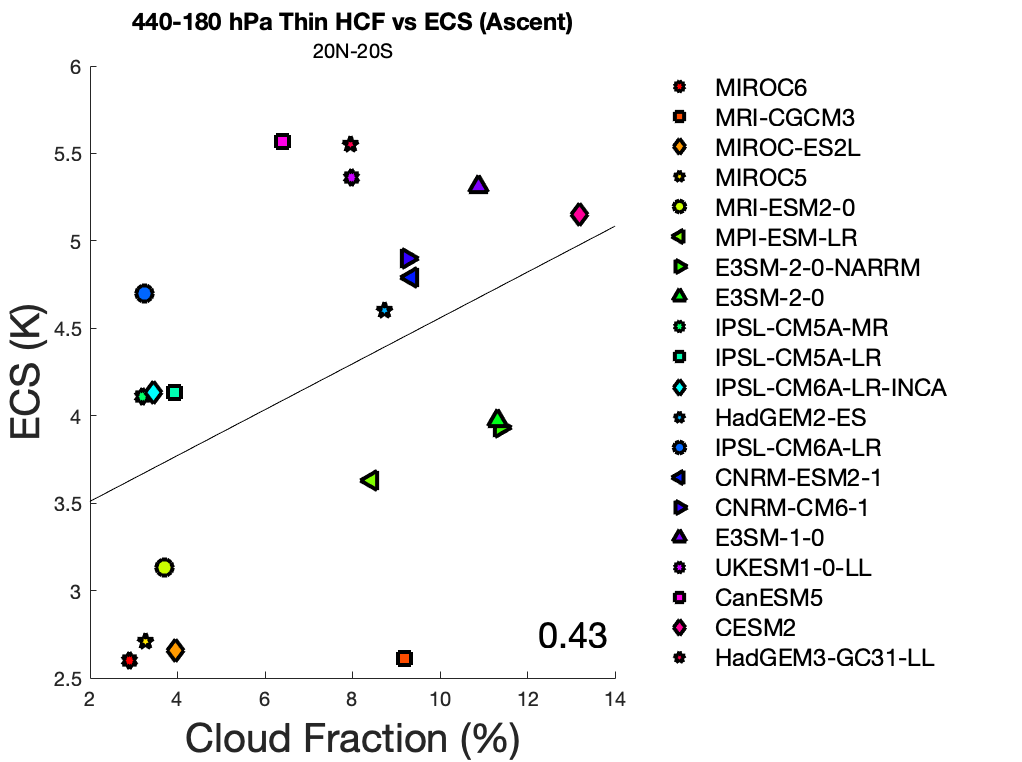 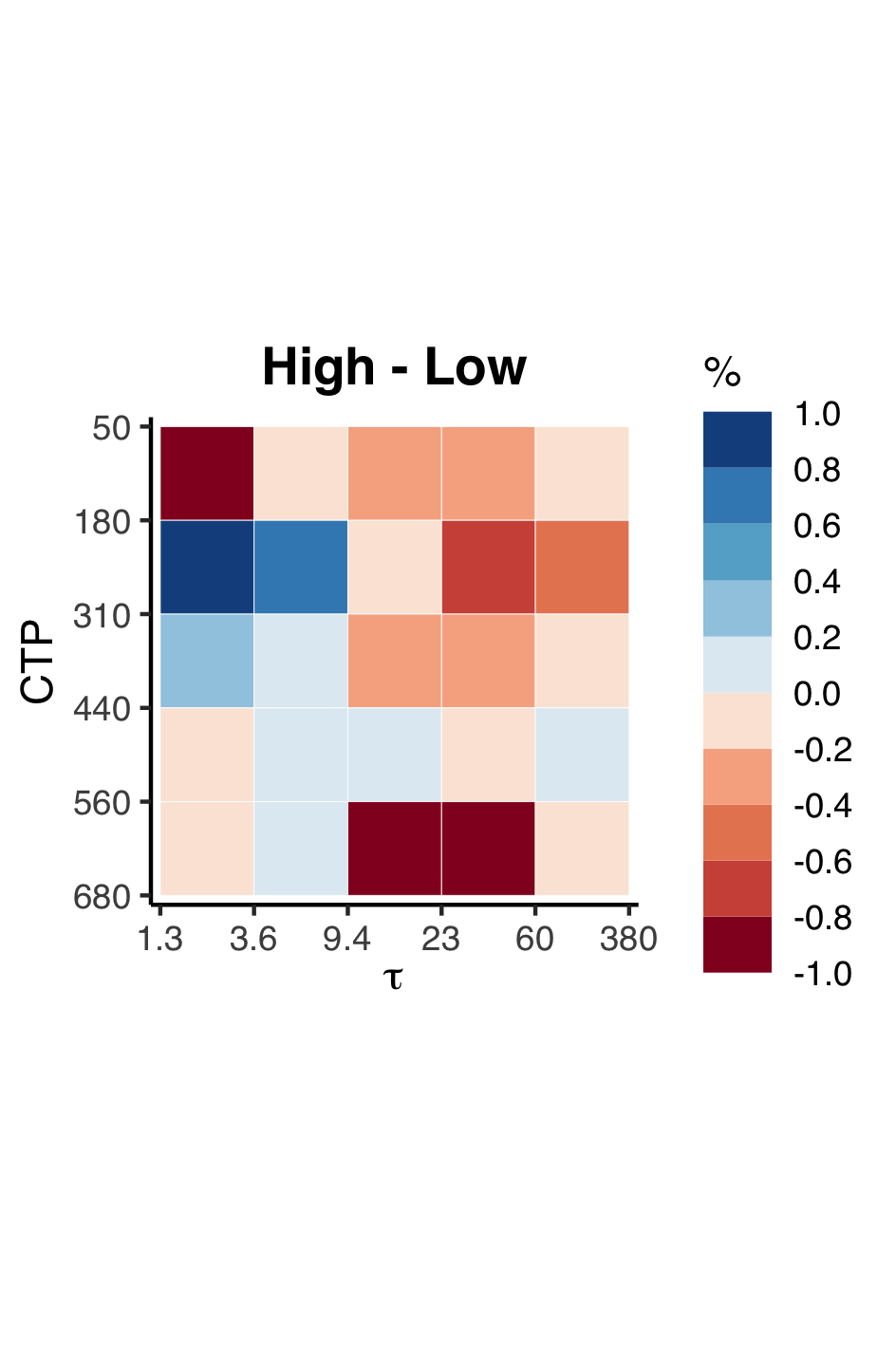 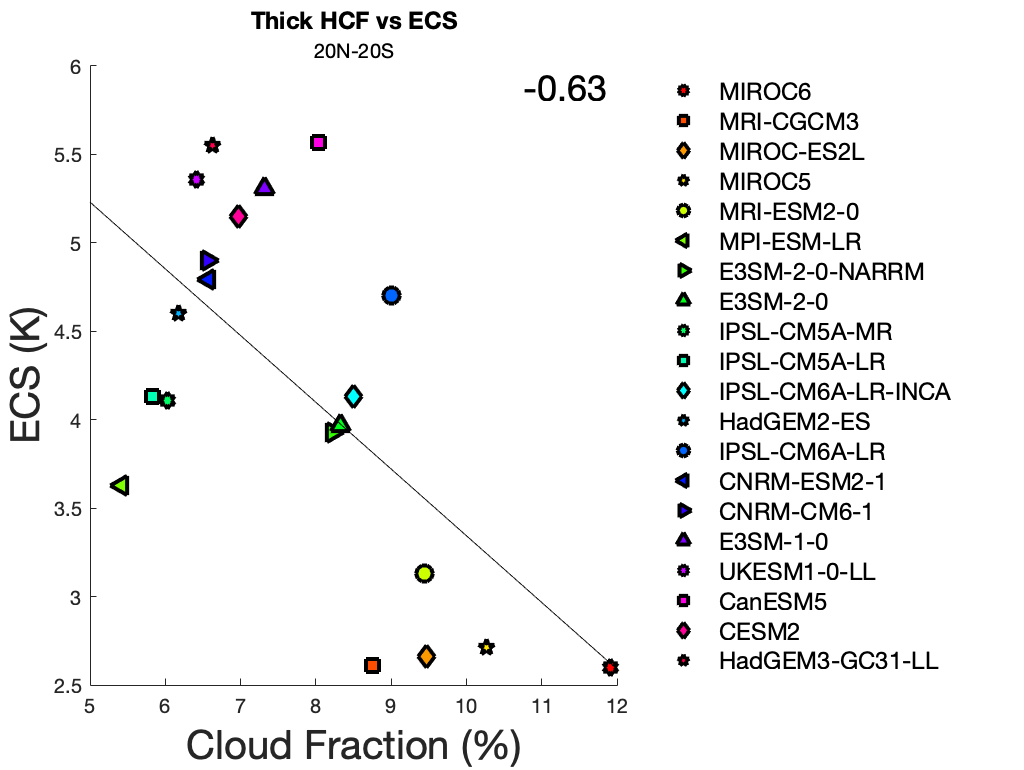 High ECS models have:
Fewer thick high clouds 
More high clouds in the mean state
9
IV. Results - Mean State
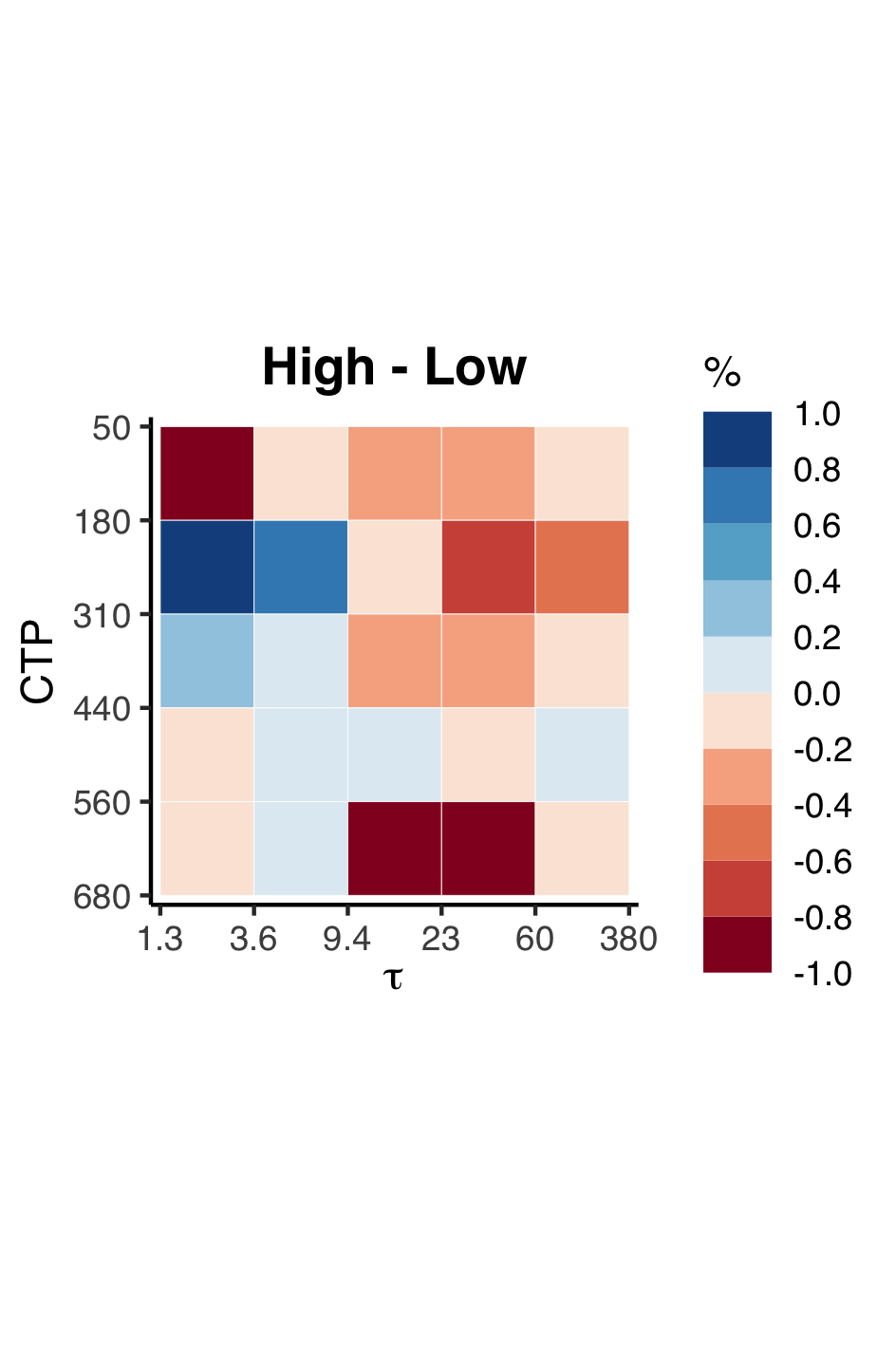 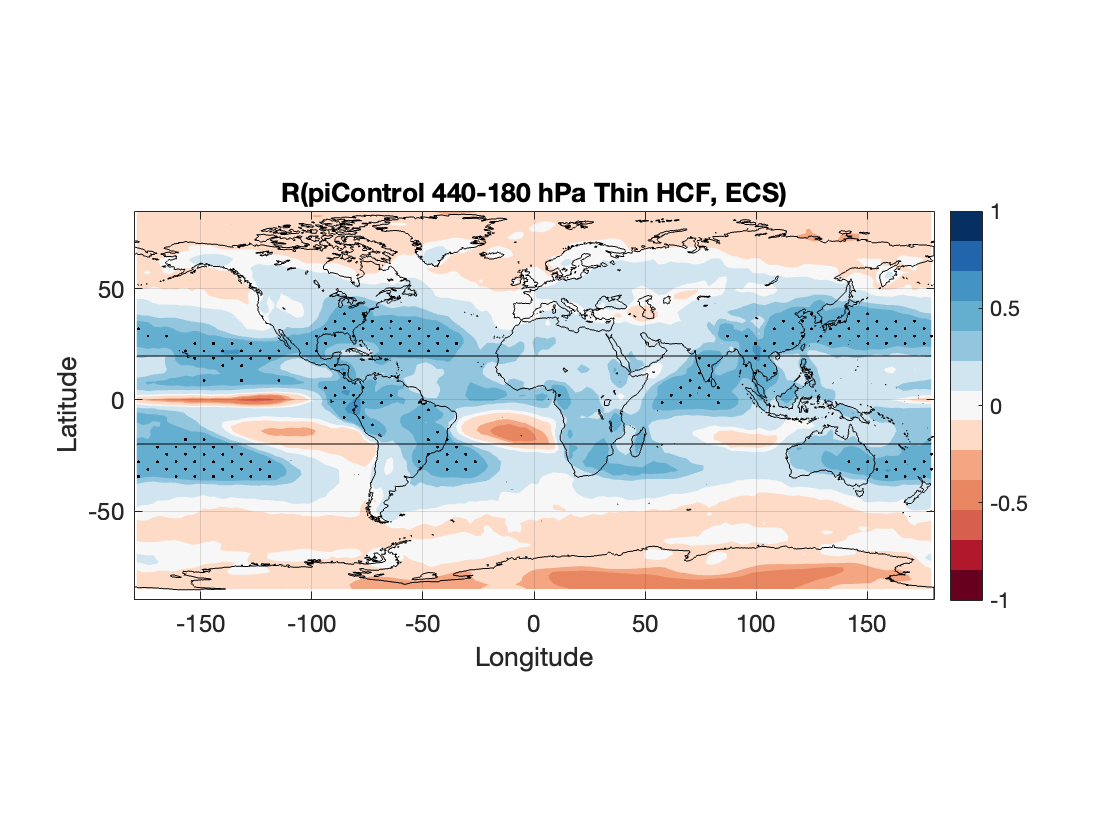 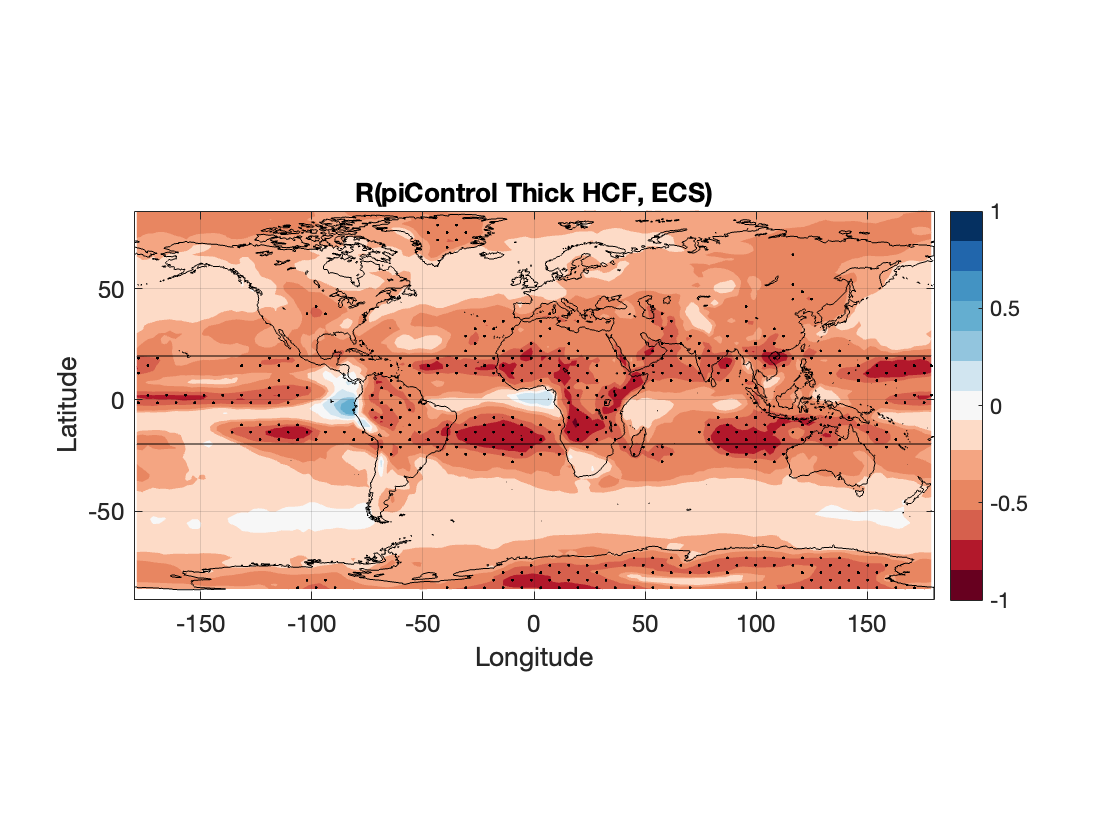 High ECS models have:
Fewer thick high clouds on DC margins
More thin high clouds in DC regions
10
IV. Results - Mean State
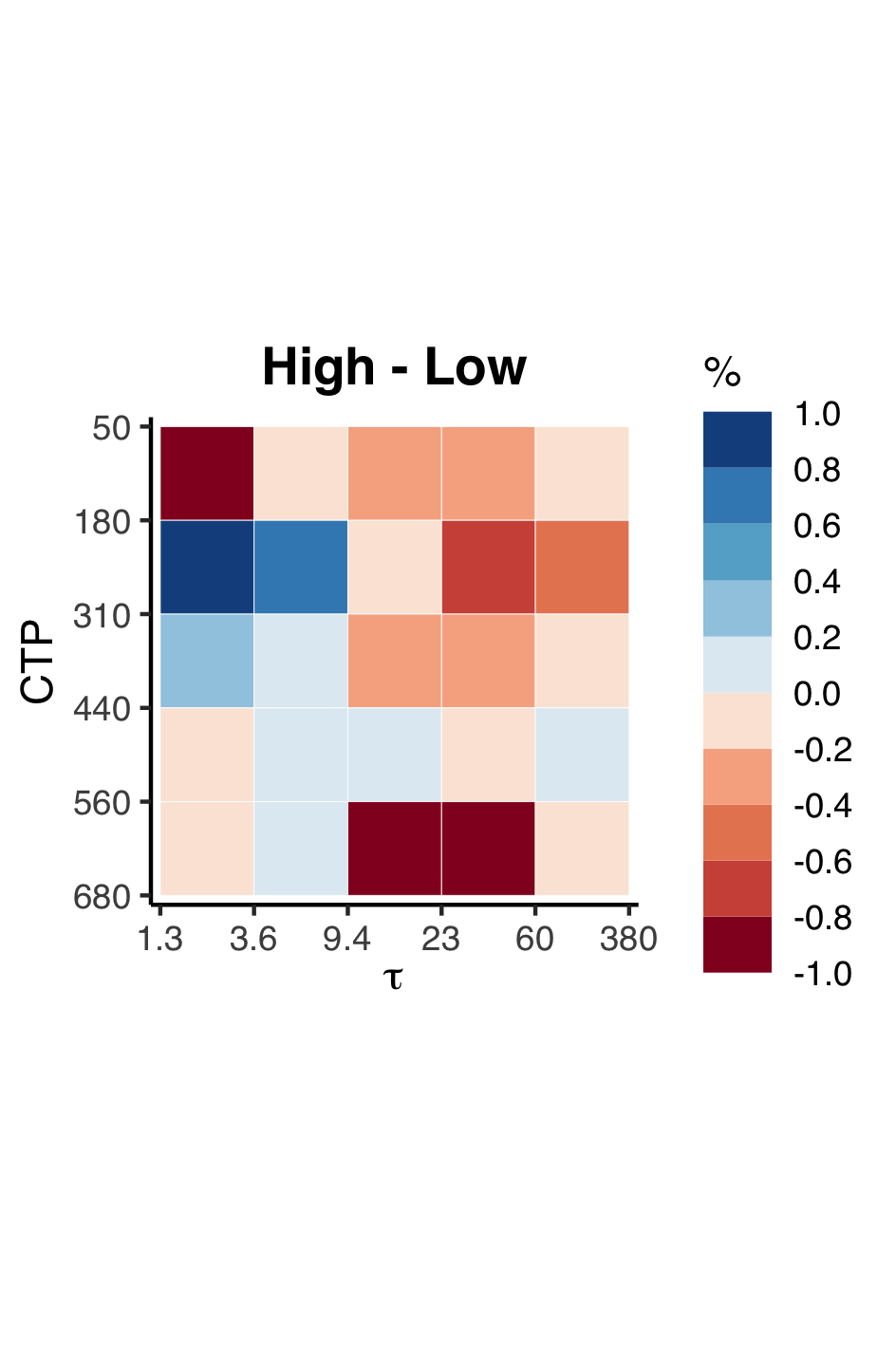 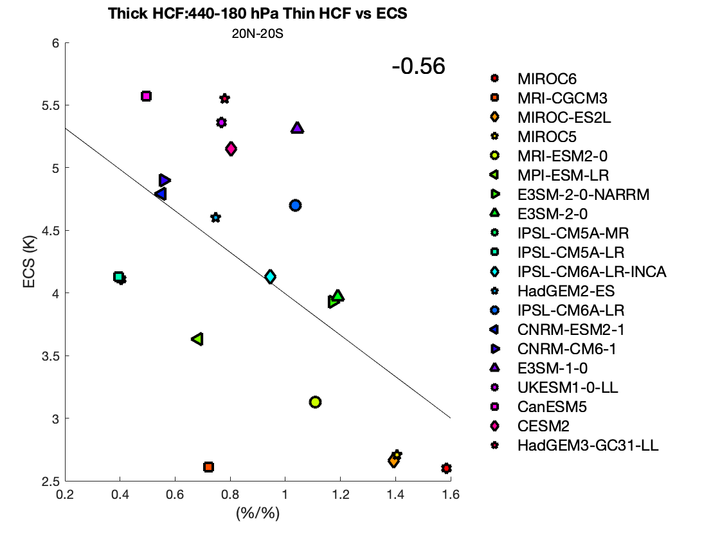 Summary: High ECS models have comparatively more thin than thick HCF
Does this relate to the intermodel spread in high cloud feedbacks?
11
IV. Results - Optical Depth Feedback
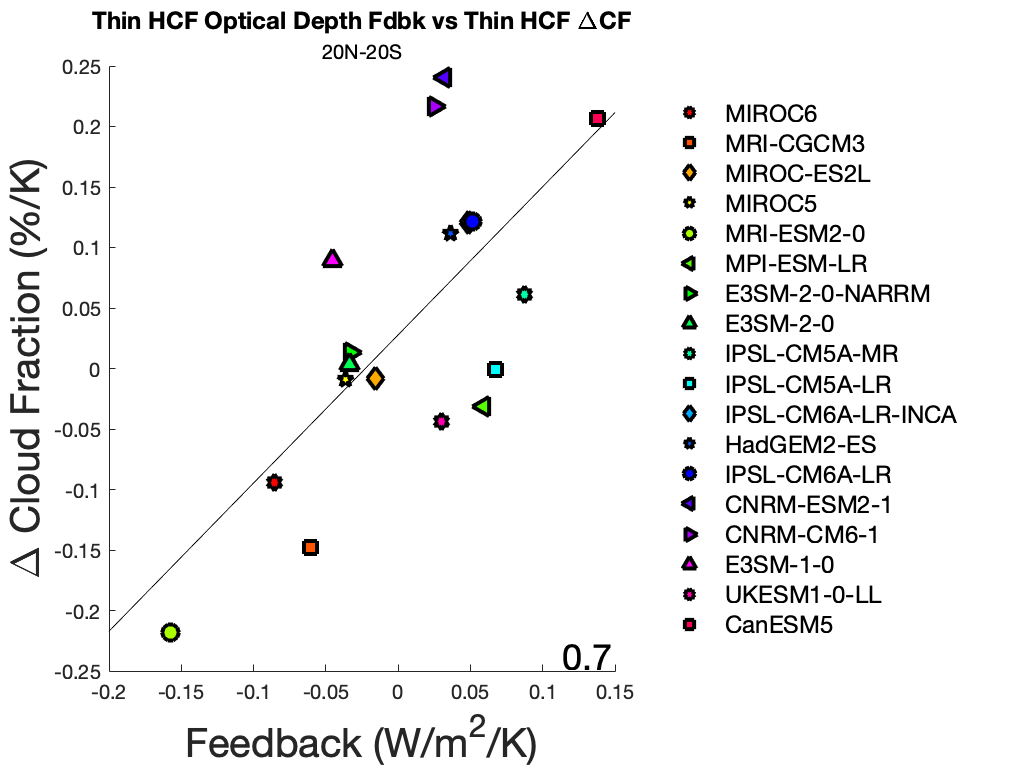 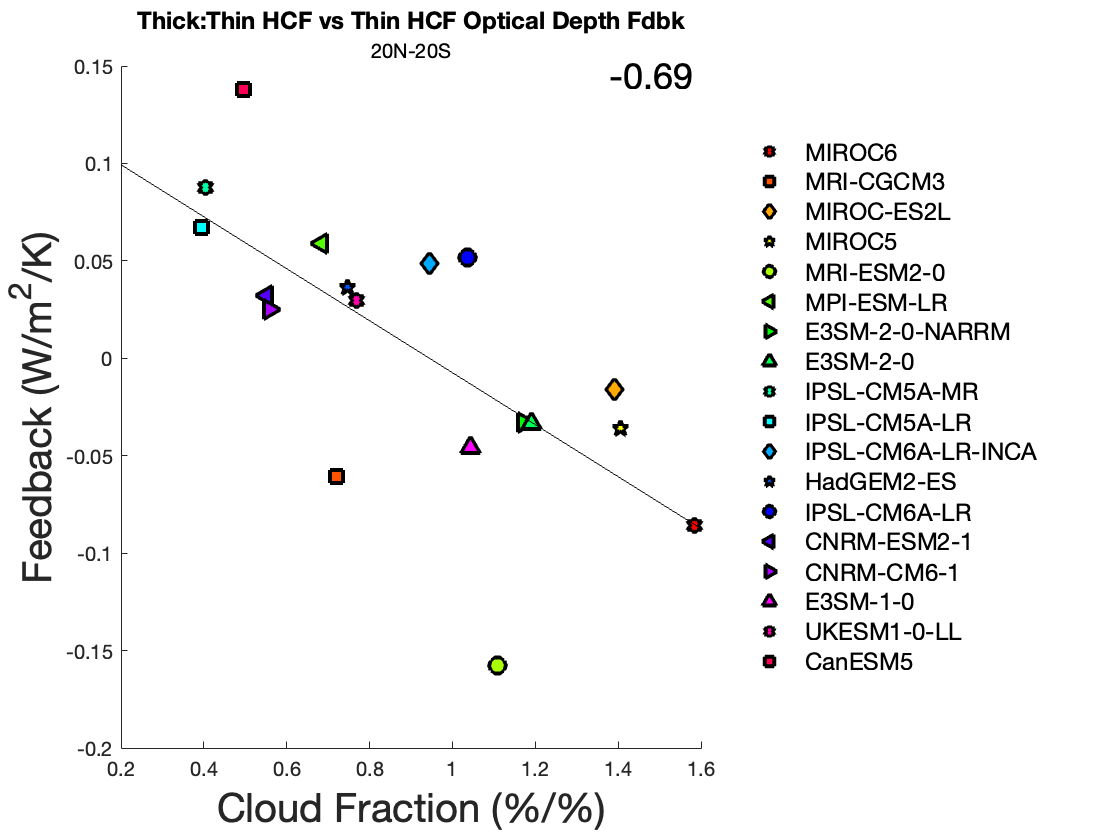 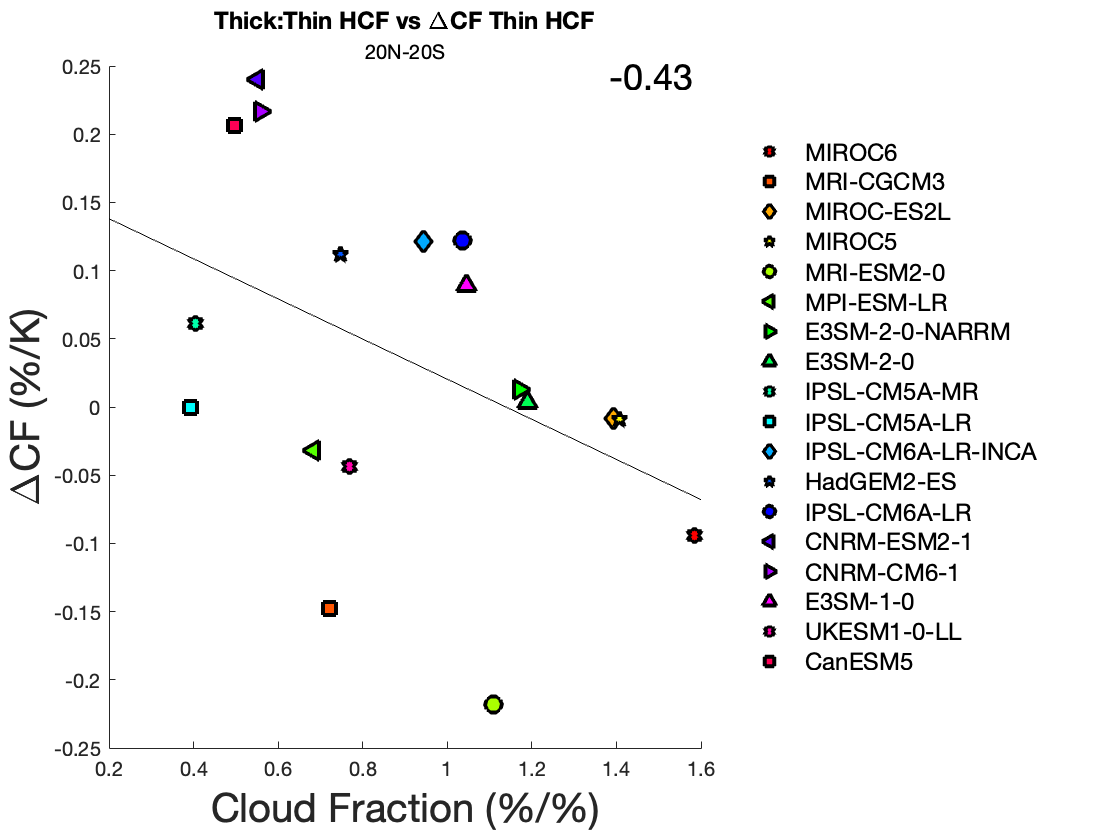 Mean-state ratio of thick to thin HCF relates to optical depth feedback
Thinner models show greater anvil thinning
12
IV. Results - Altitude Feedback
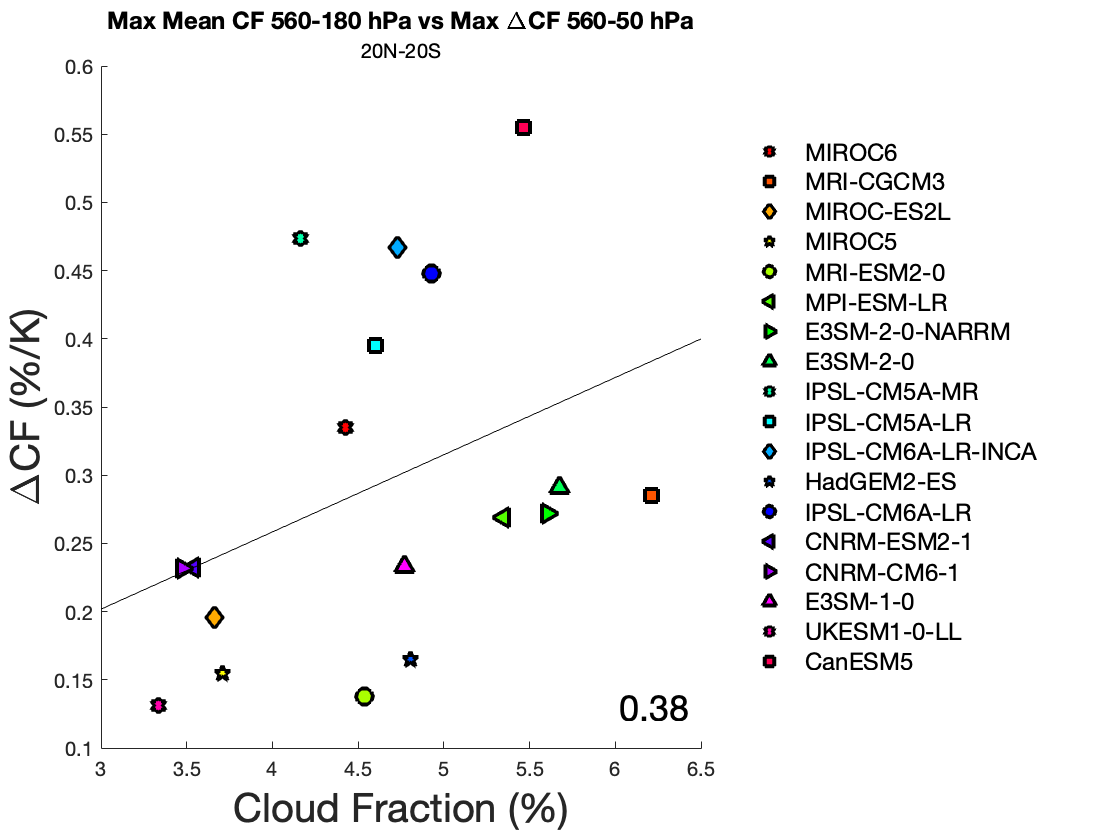 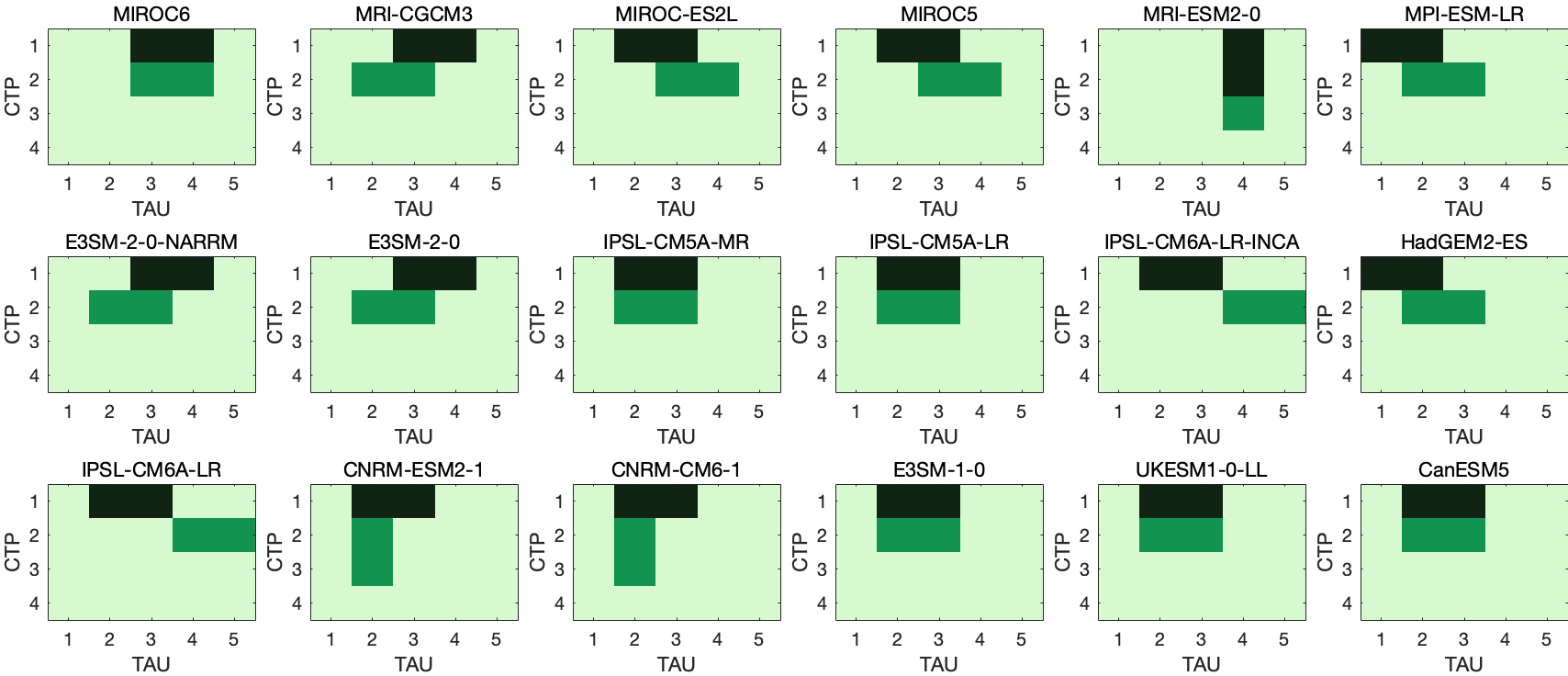 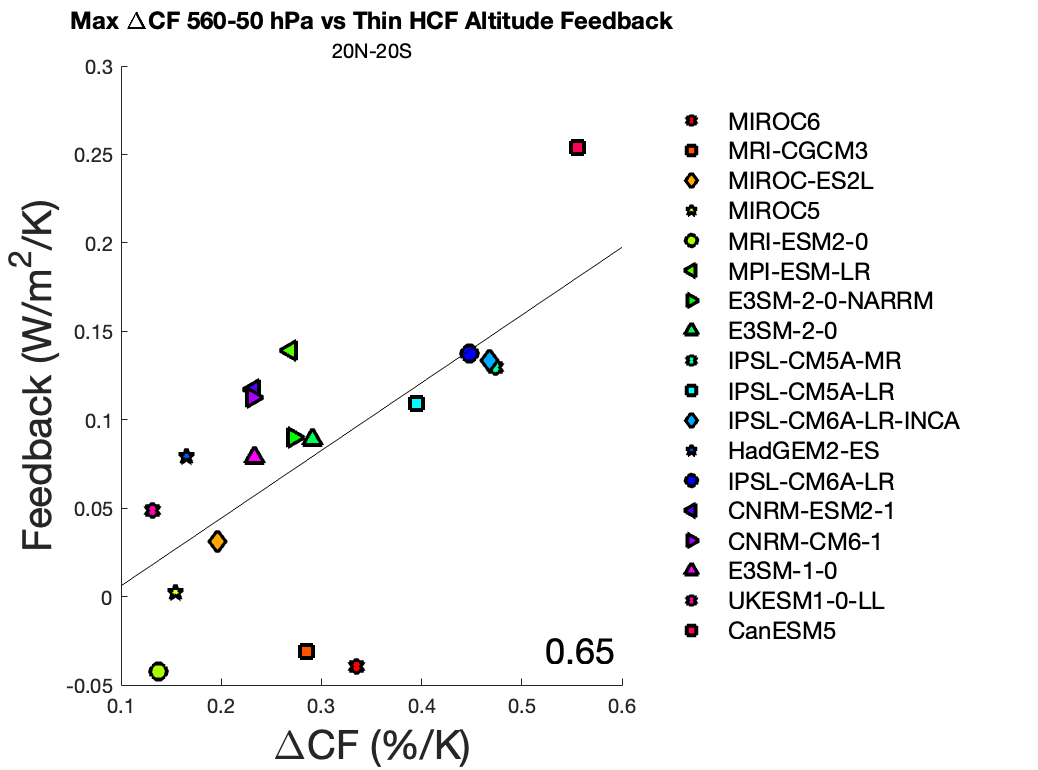 Mean-state HCF (wherever maximum is in 𝛕, CTP space) is related to altitude ΔCF and thin HCF altitude feedback
Especially true for models where cloud altitude changes occur at low 𝛕
13
VI. Preliminary Conclusions
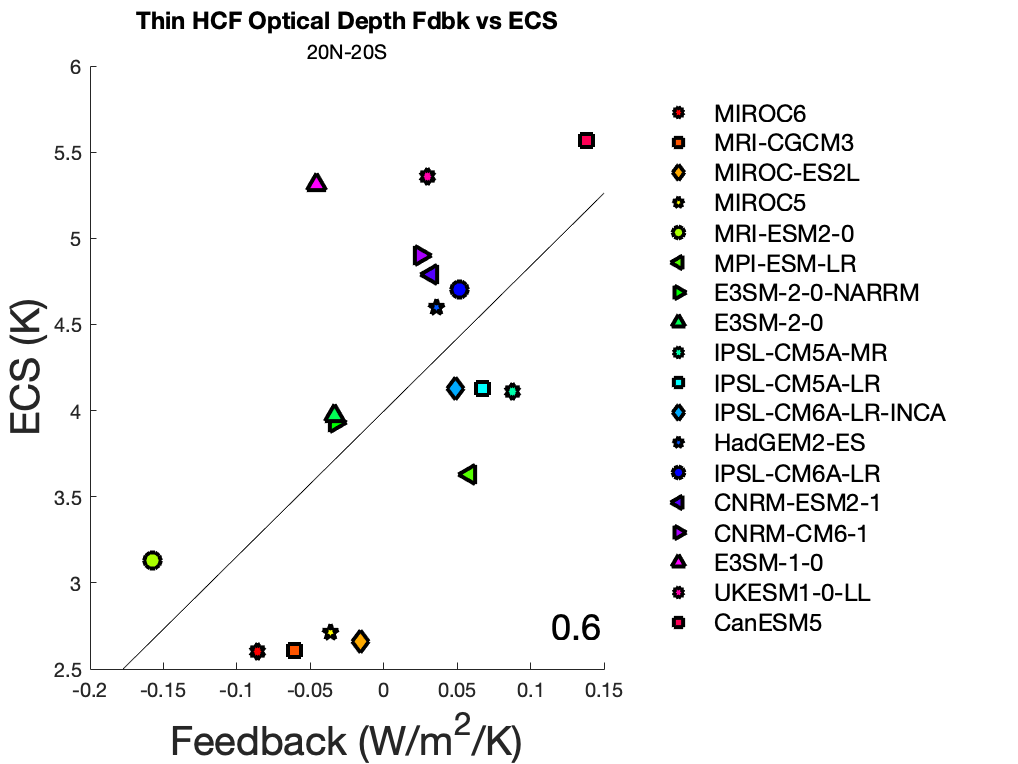 Thin high cloud optical depth and altitude feedbacks are strongly correlated to ECS
What drives spread?
Mean state relationships?
High ECS models have fewer mean-state thick high clouds and more thin high clouds, comparatively
Thinner mean-state high clouds linked to more positive optical depth feedback
Greater mean-state high clouds (not strictly at low 𝛕) linked to more positive altitude feedback
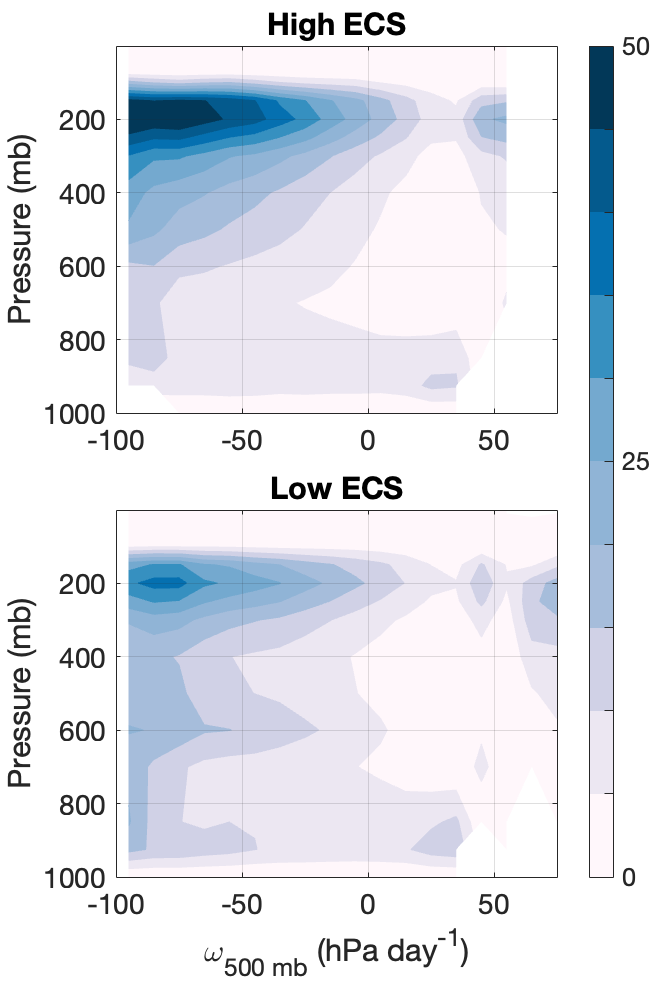 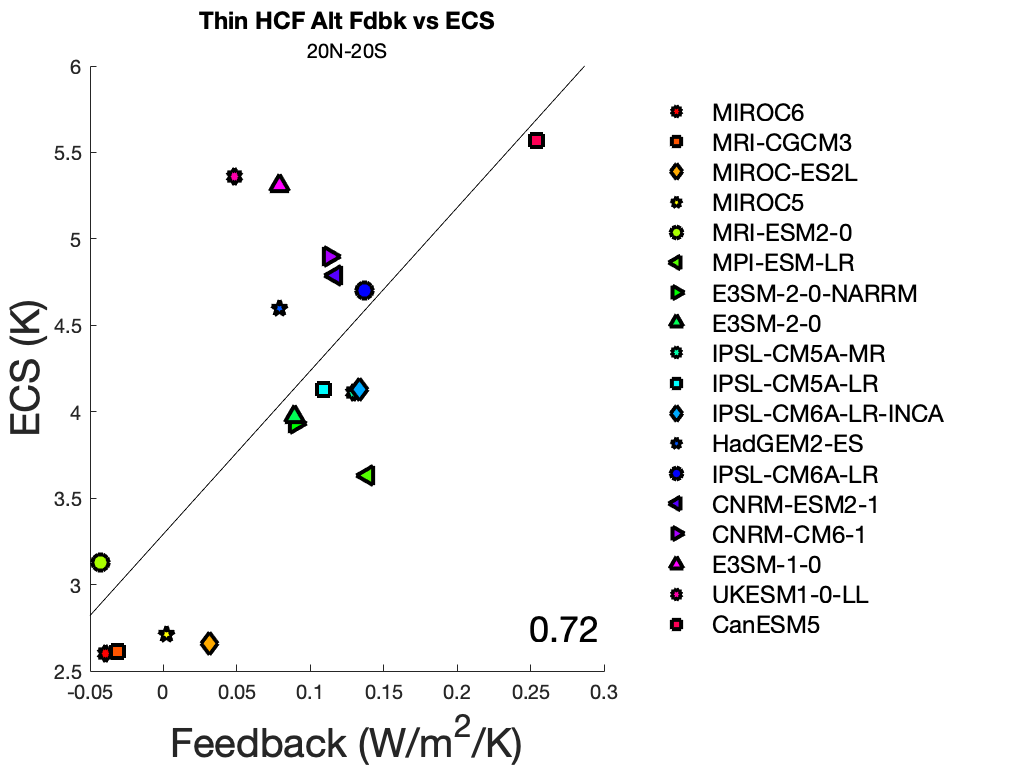 14
Thank you!
emd6wn@virginia.edu
IV. Supplementary Figures - Feedbacks
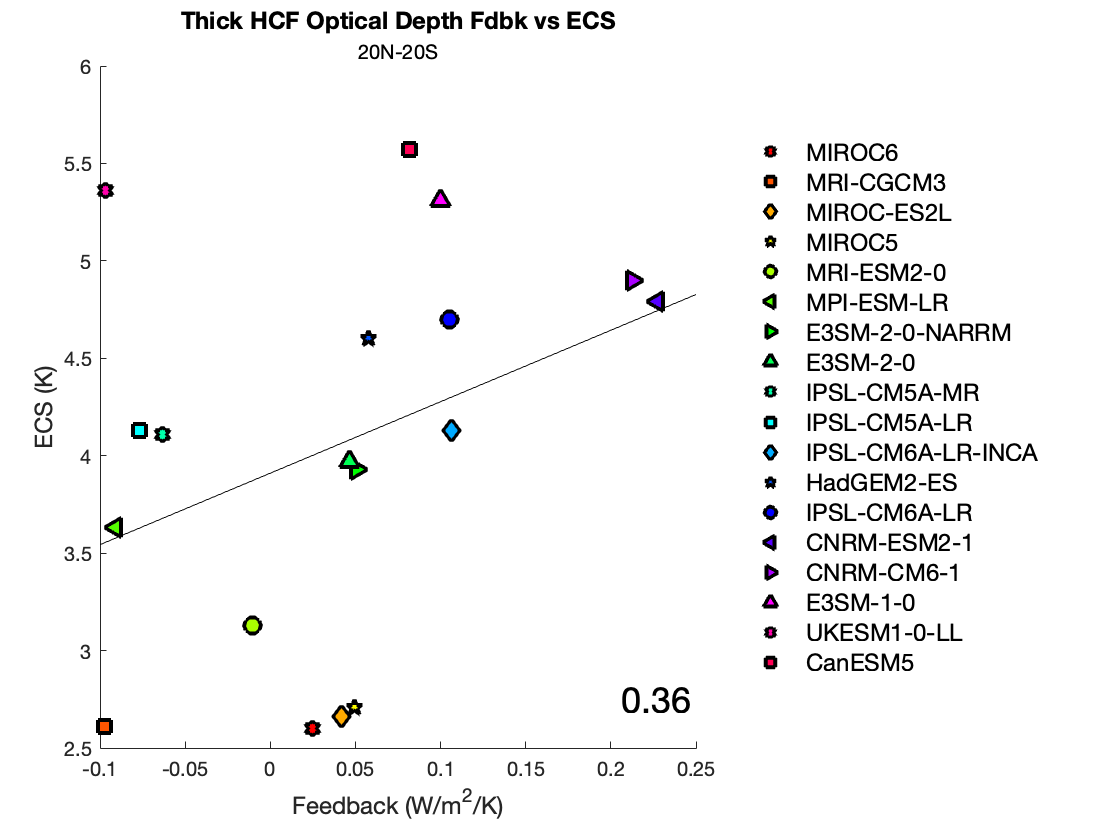 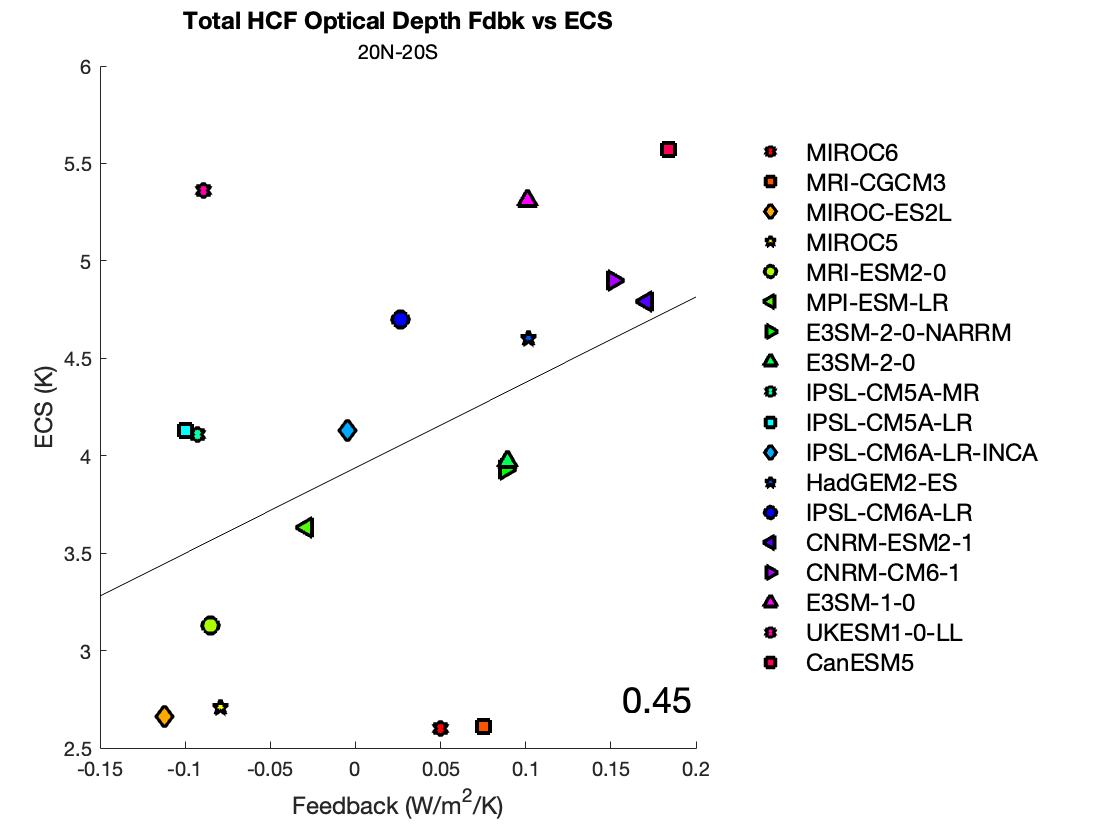 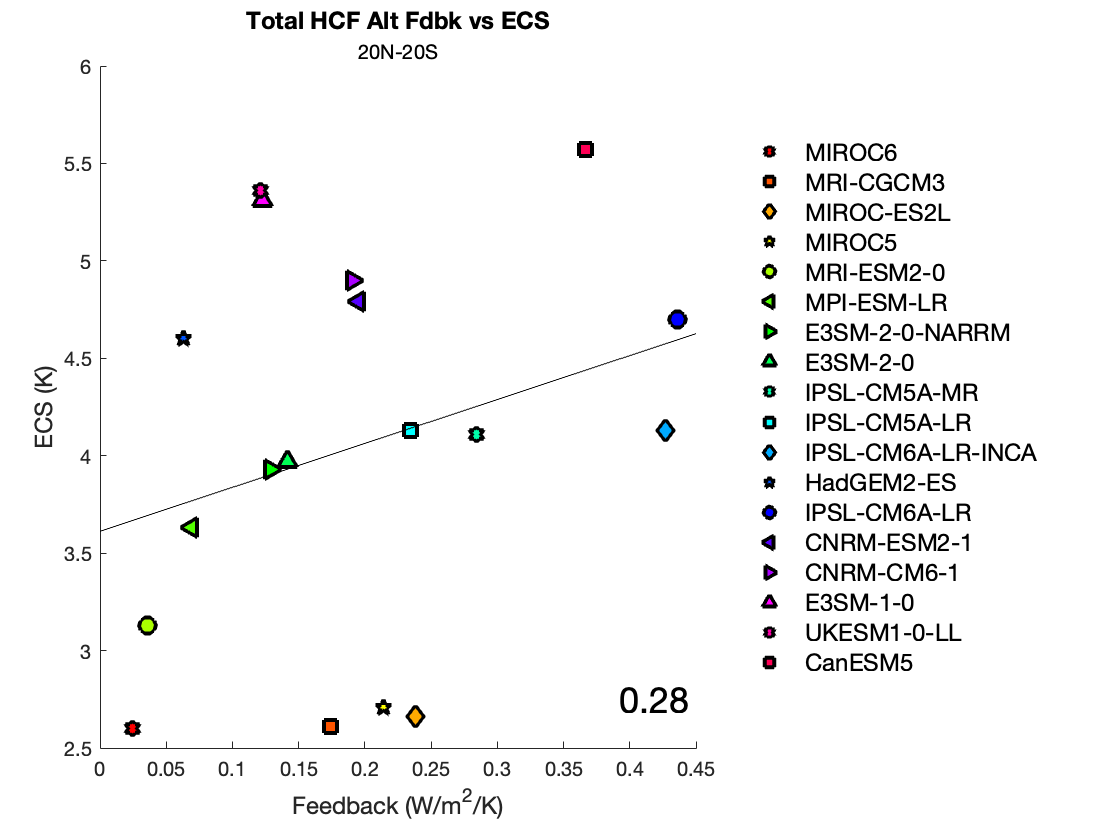 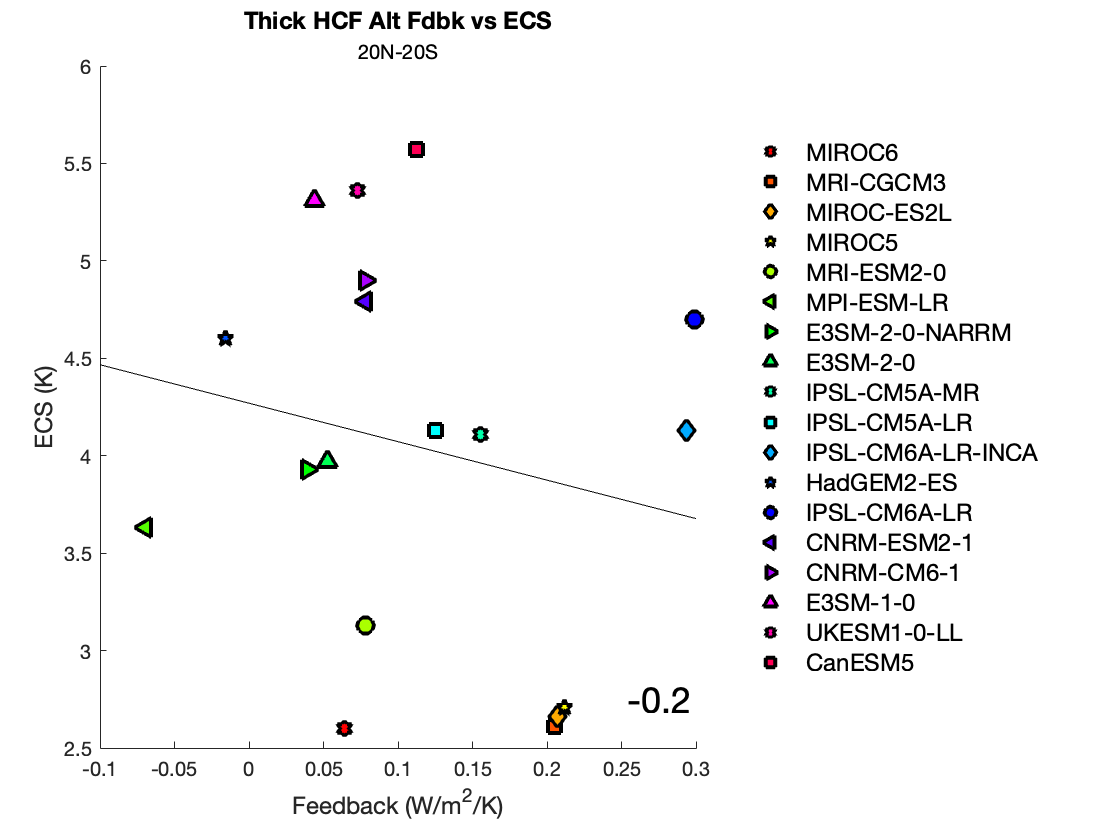 16
VI. Supplementary Figures - Mean State
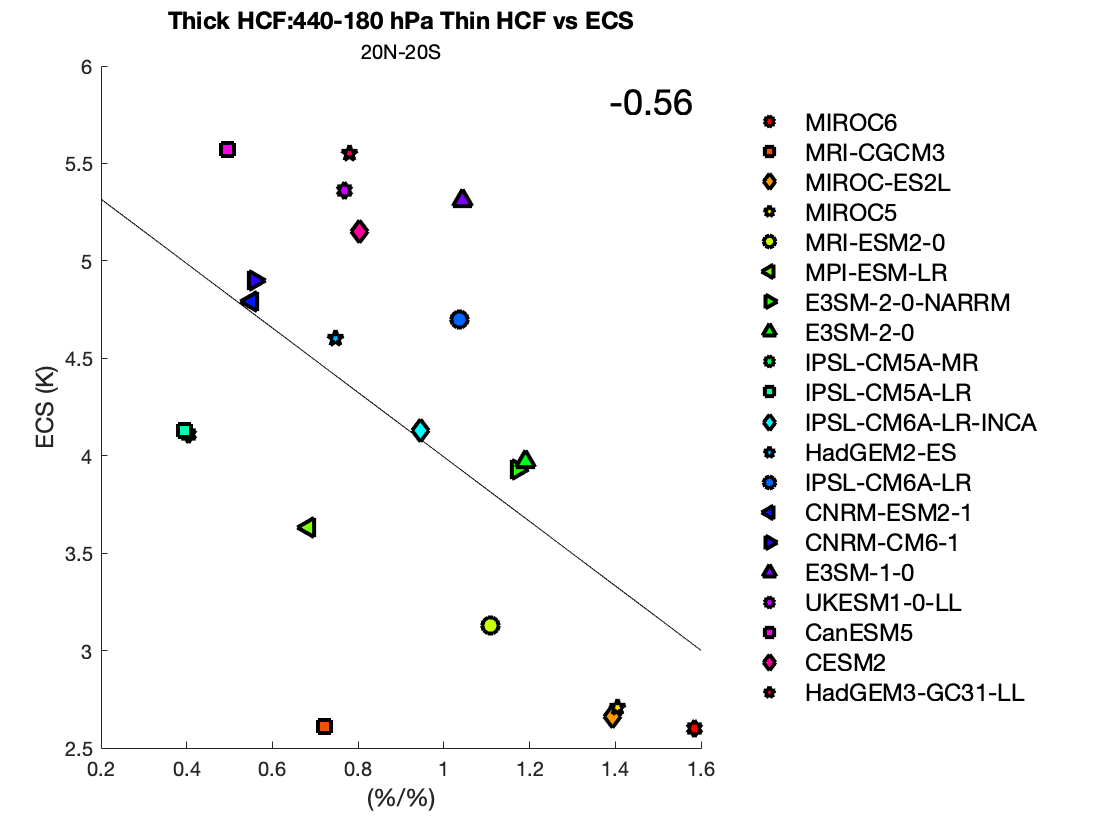 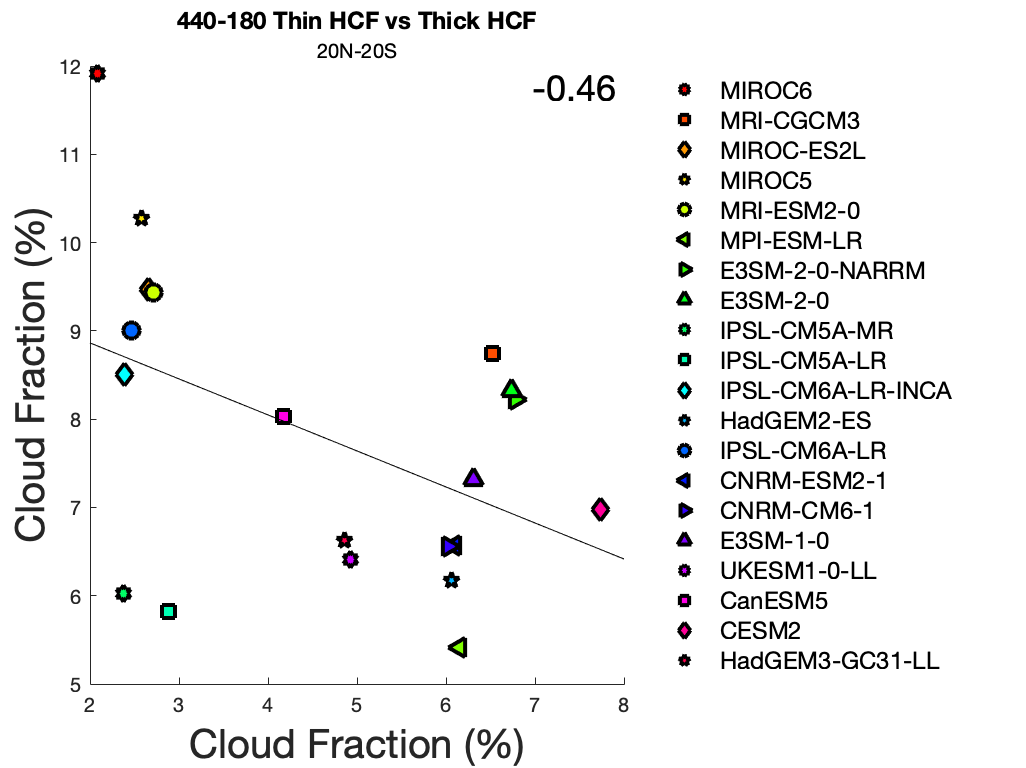 17
VI. Supplementary Figures - Mean State
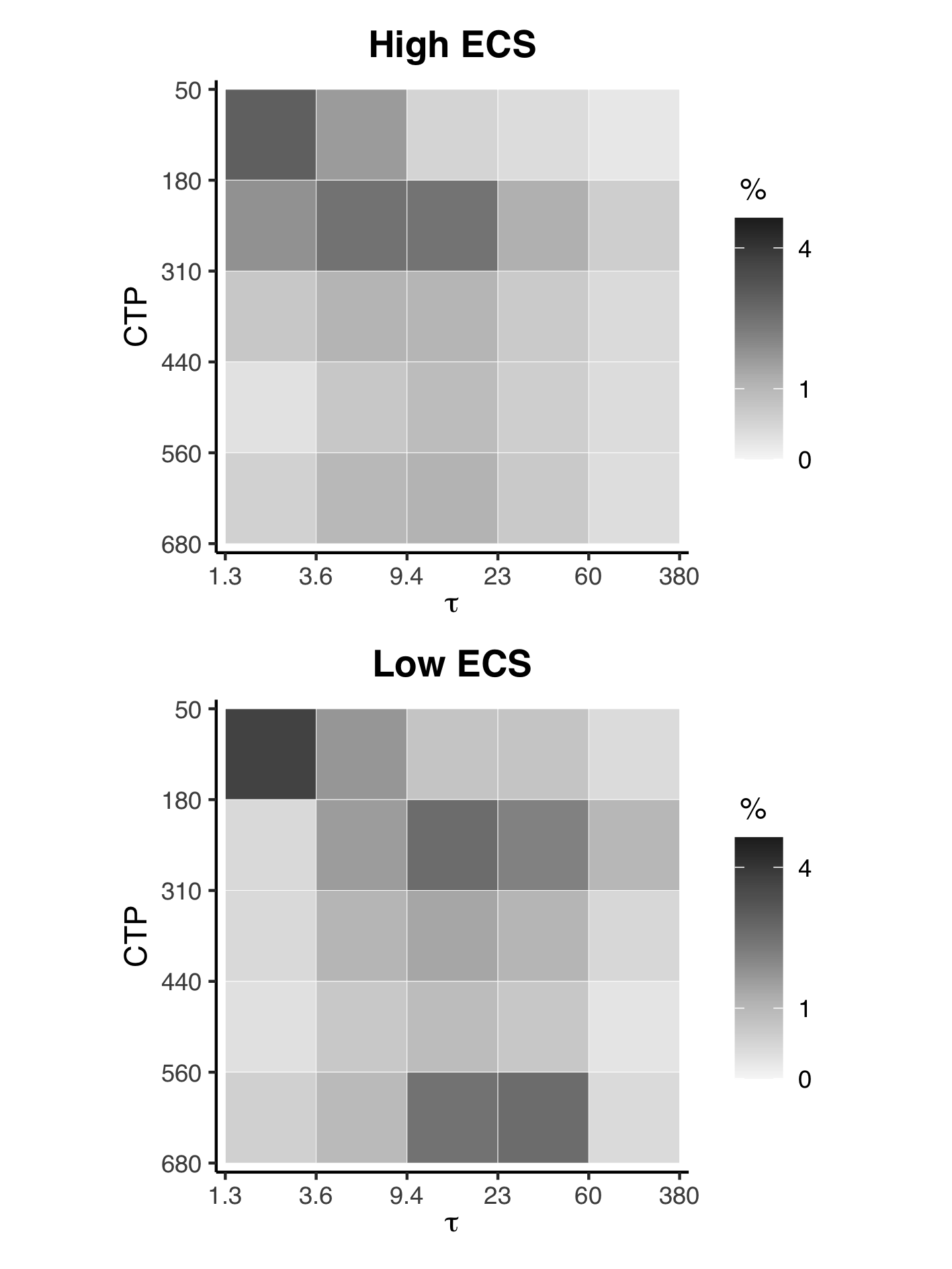 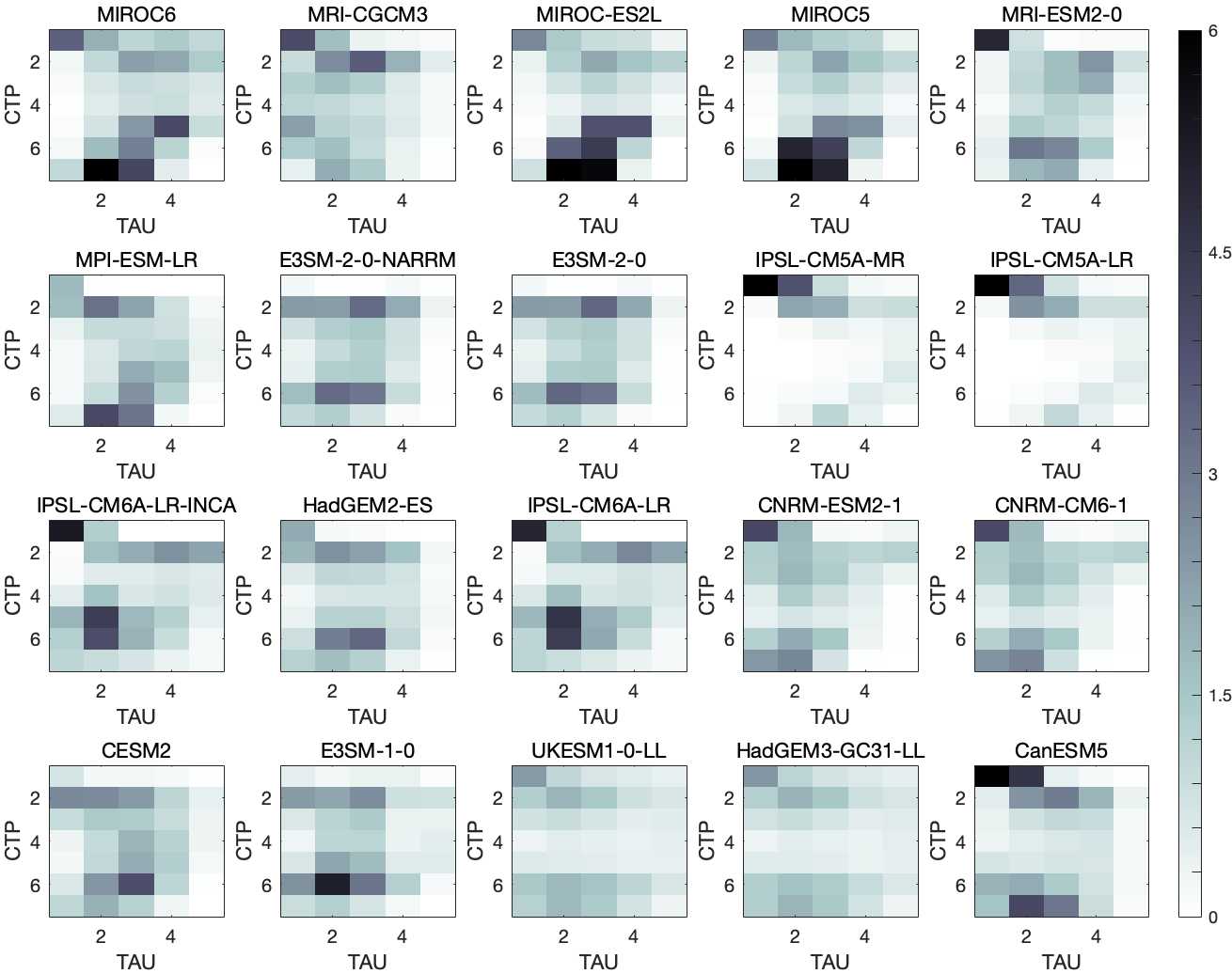 18
VI. Supplementary Figures - Mean State
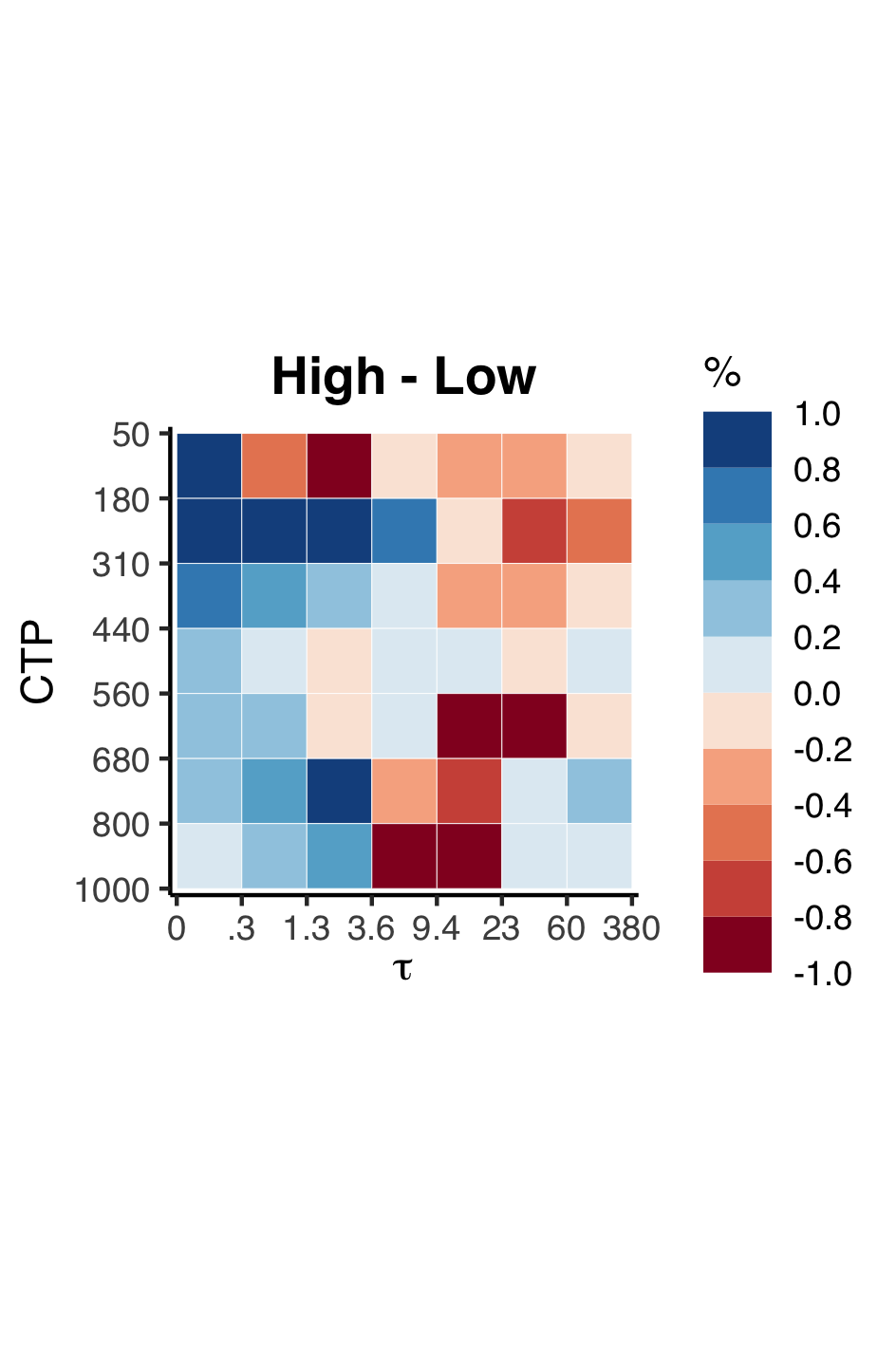 19
VI. Supplementary Figures - Optical Depth Feedback
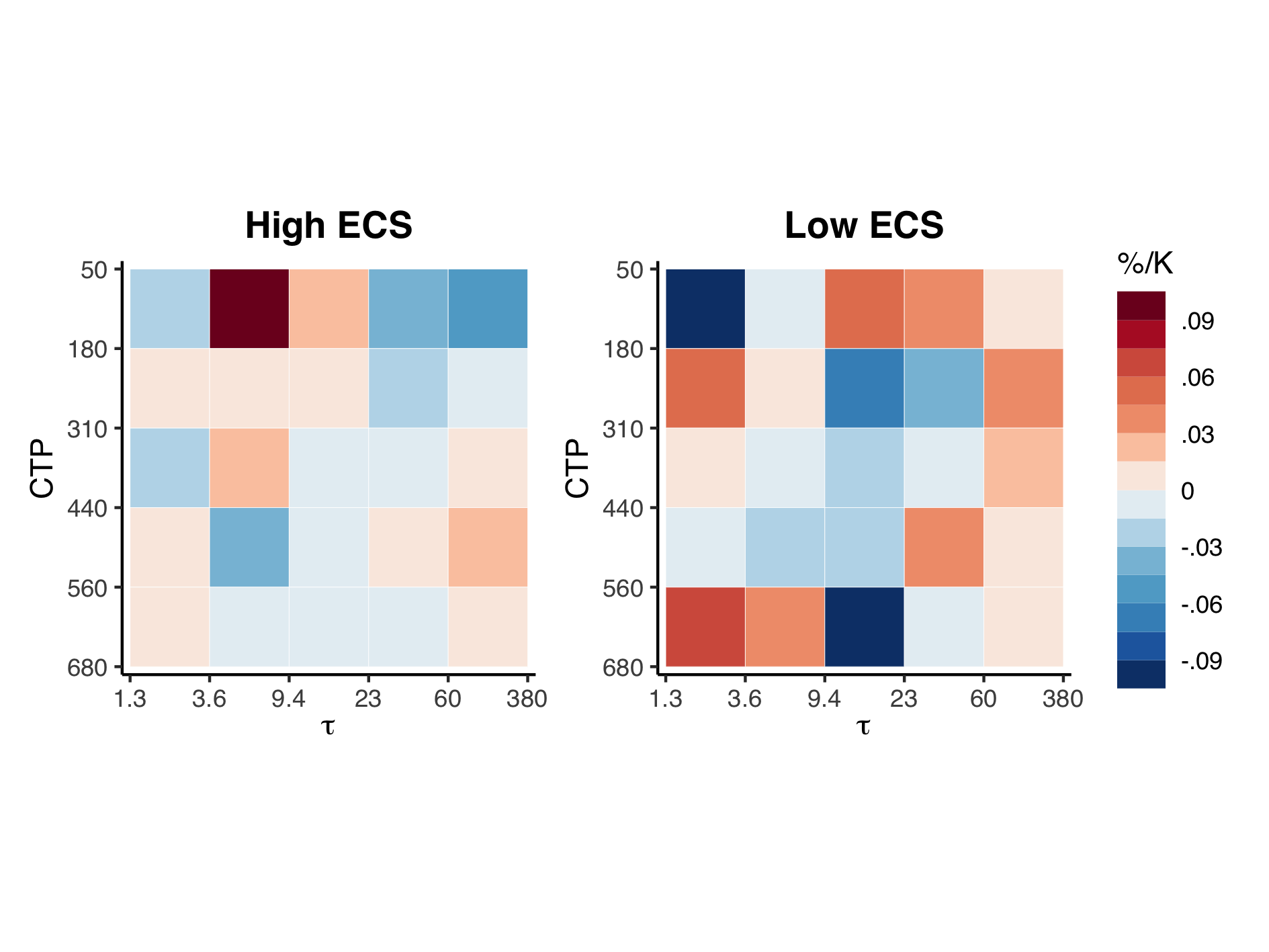 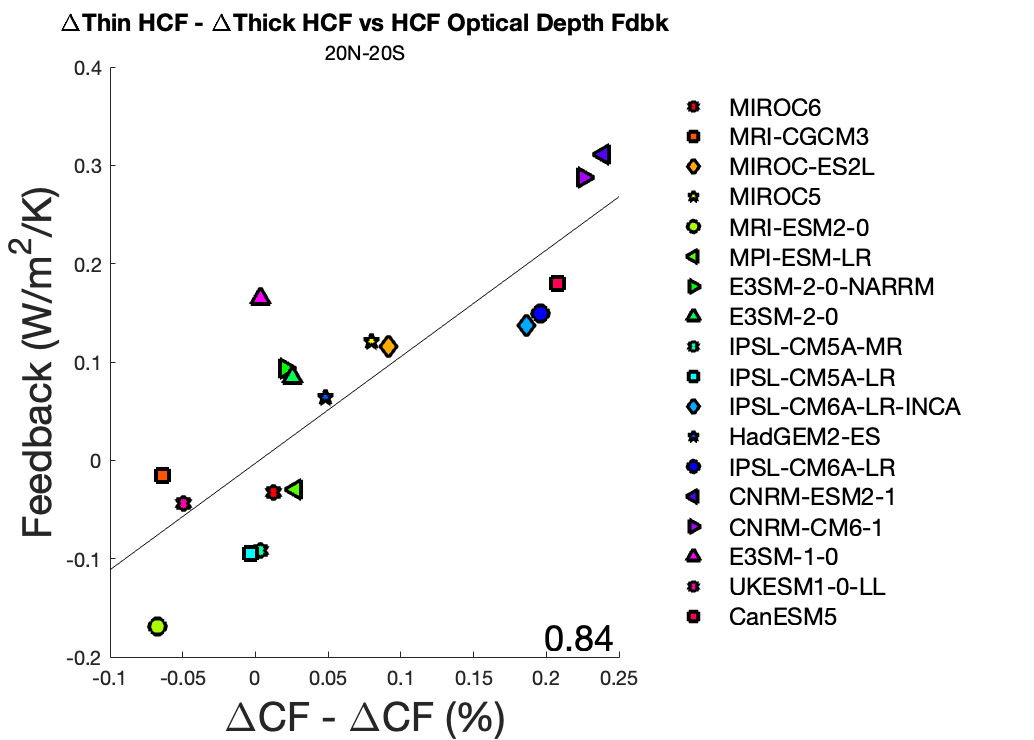 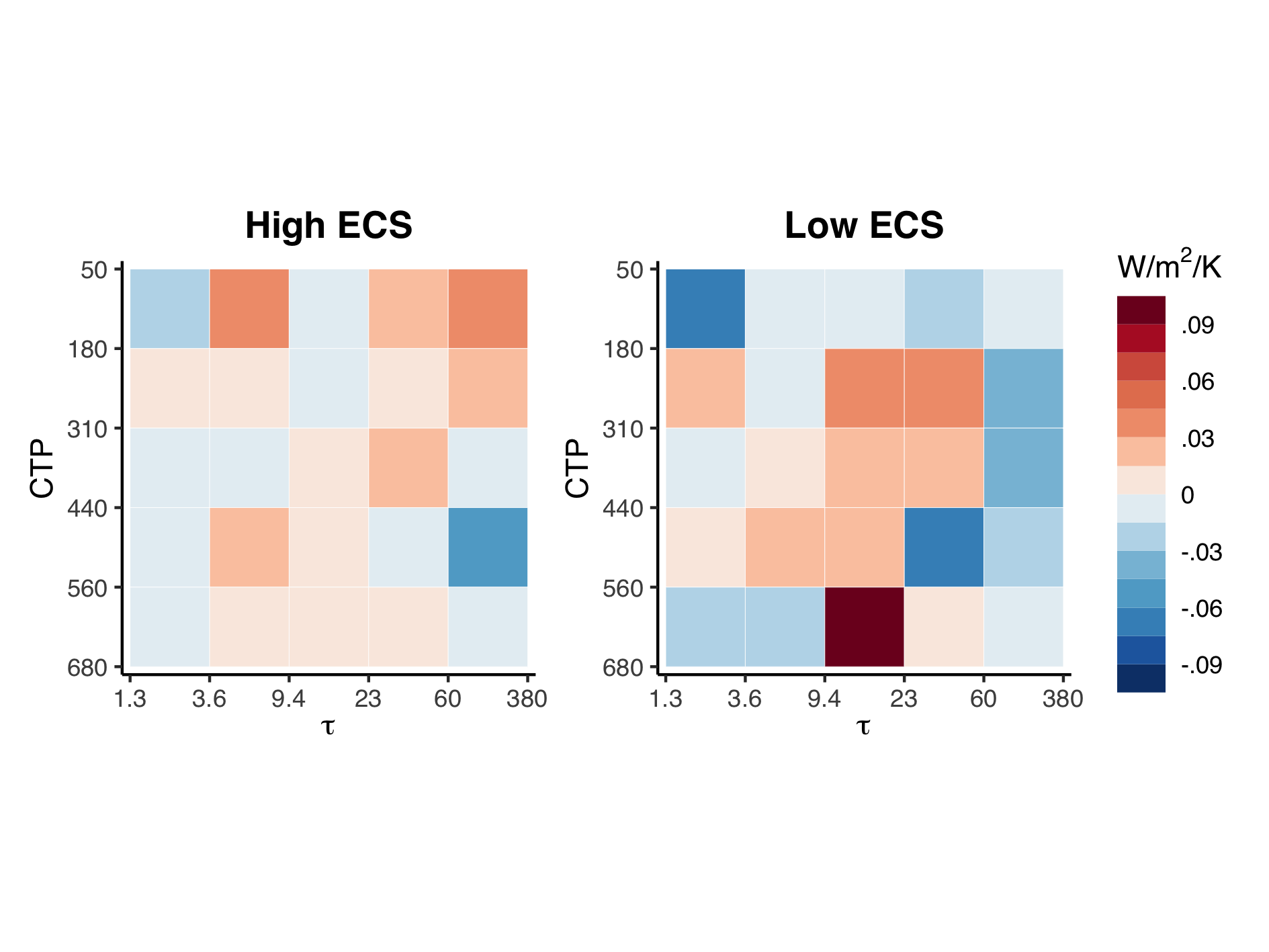 20
VI. Supplementary Figures - Altitude Feedback
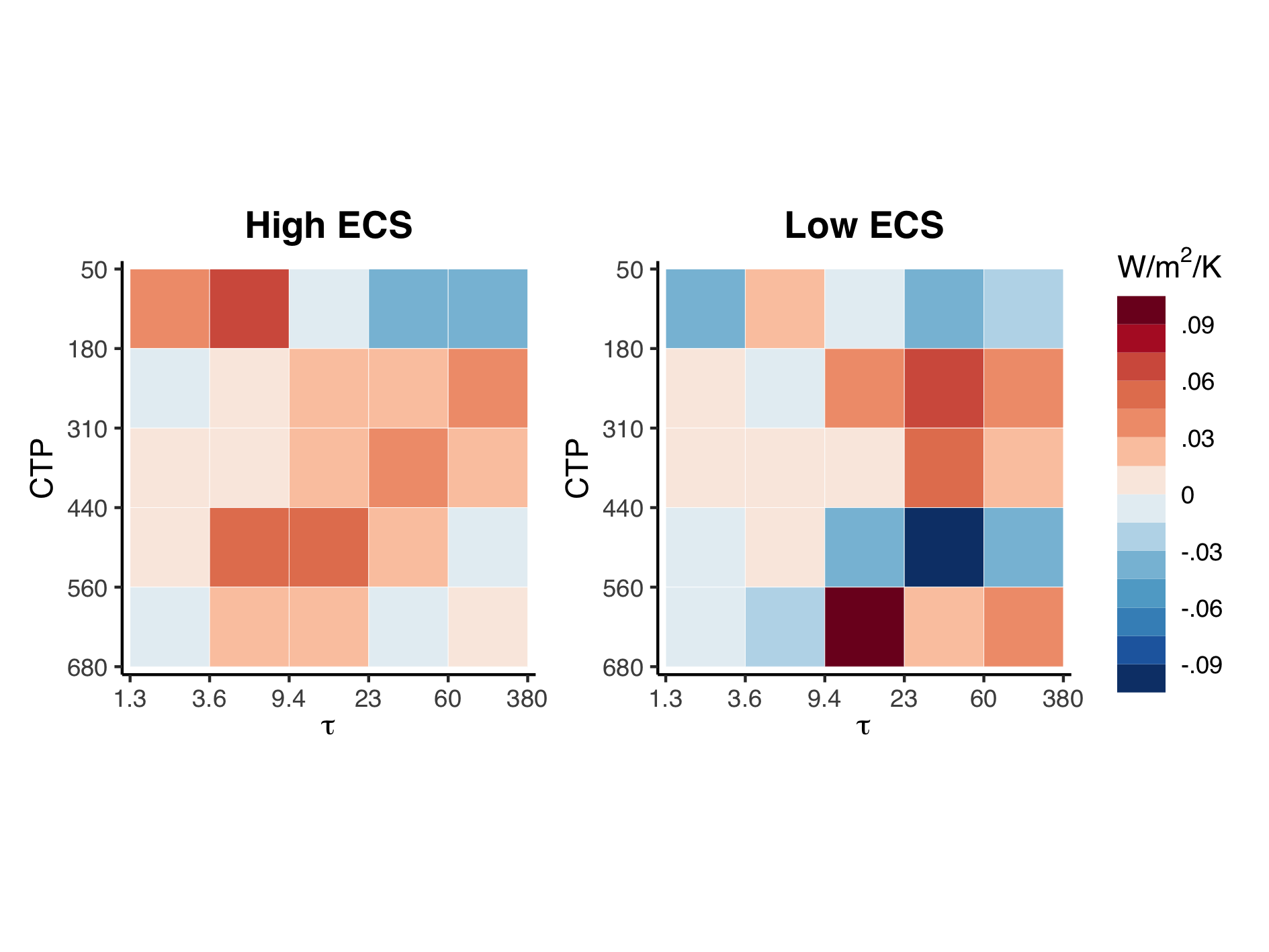 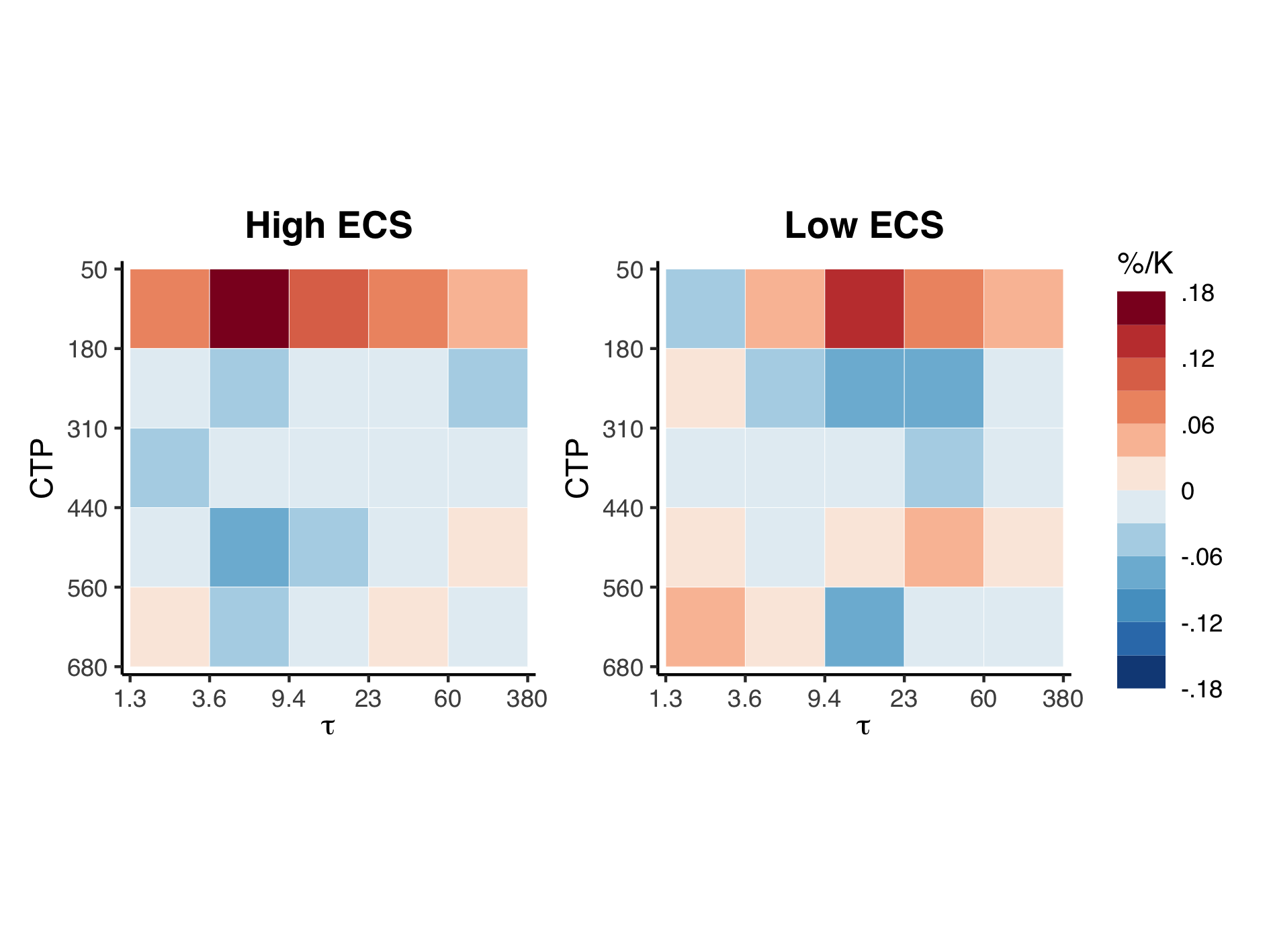 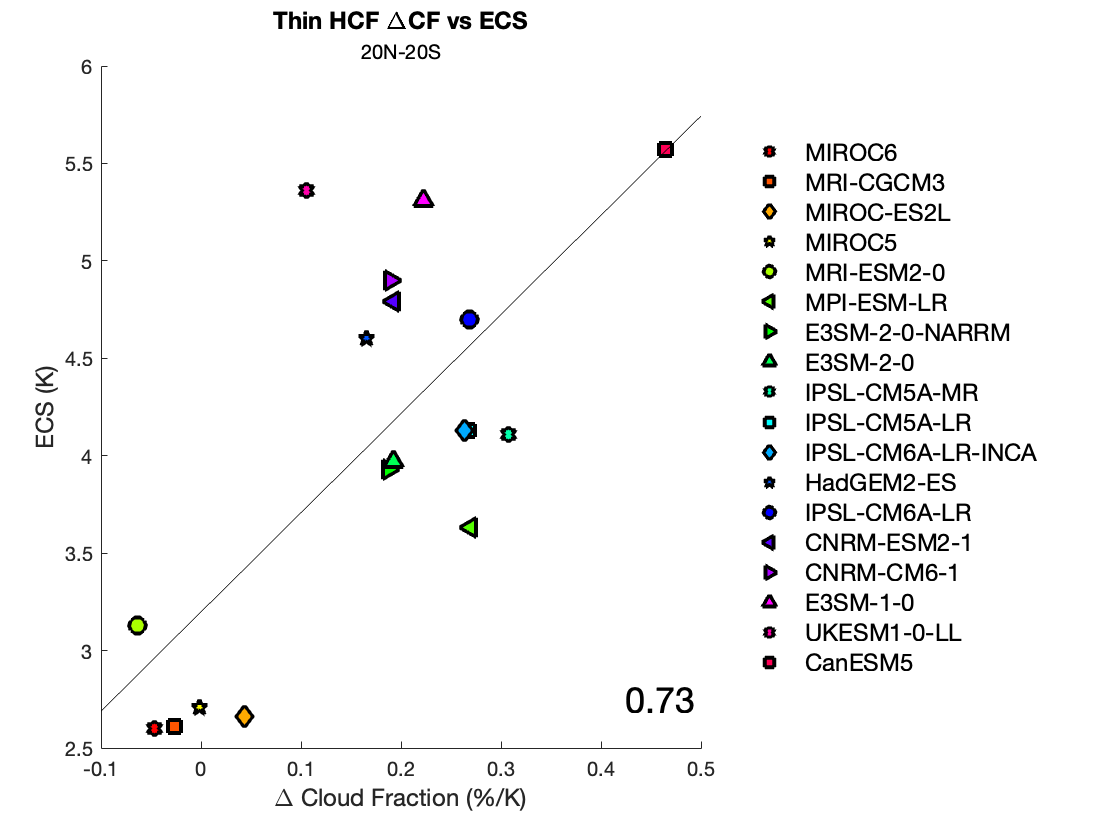 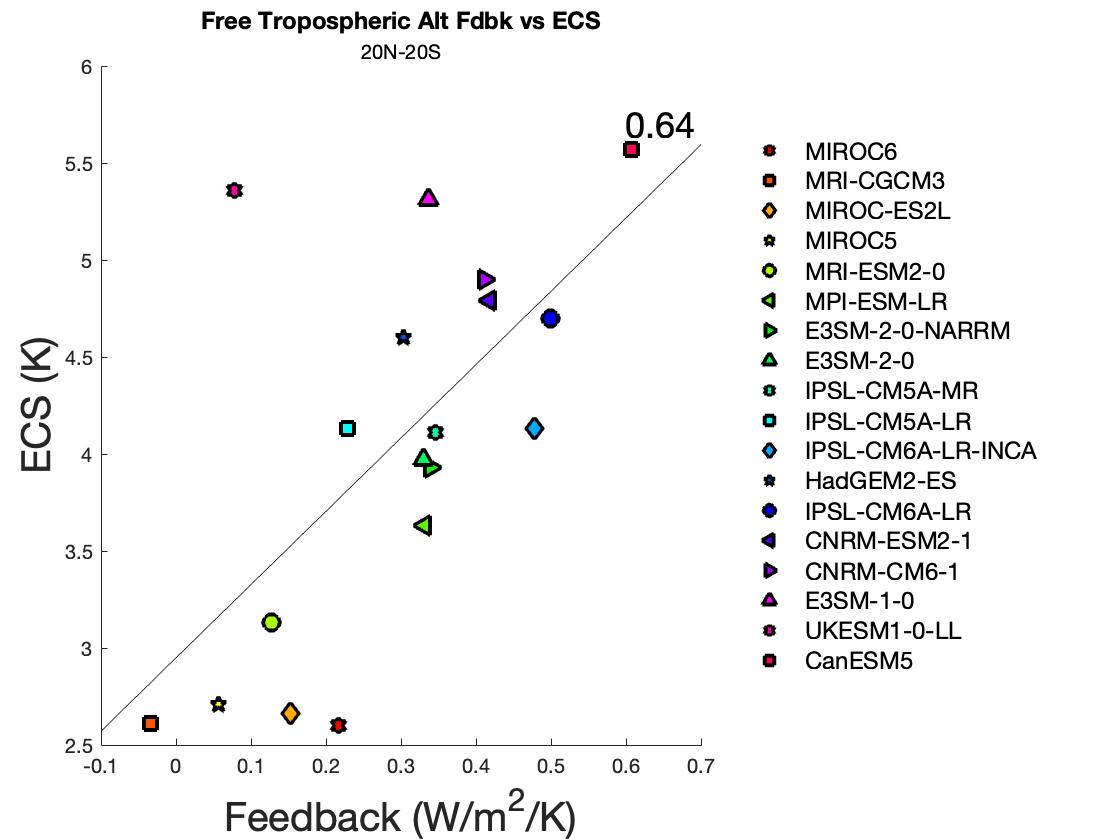 21
VI. Supplementary Figures - Amount Feedback
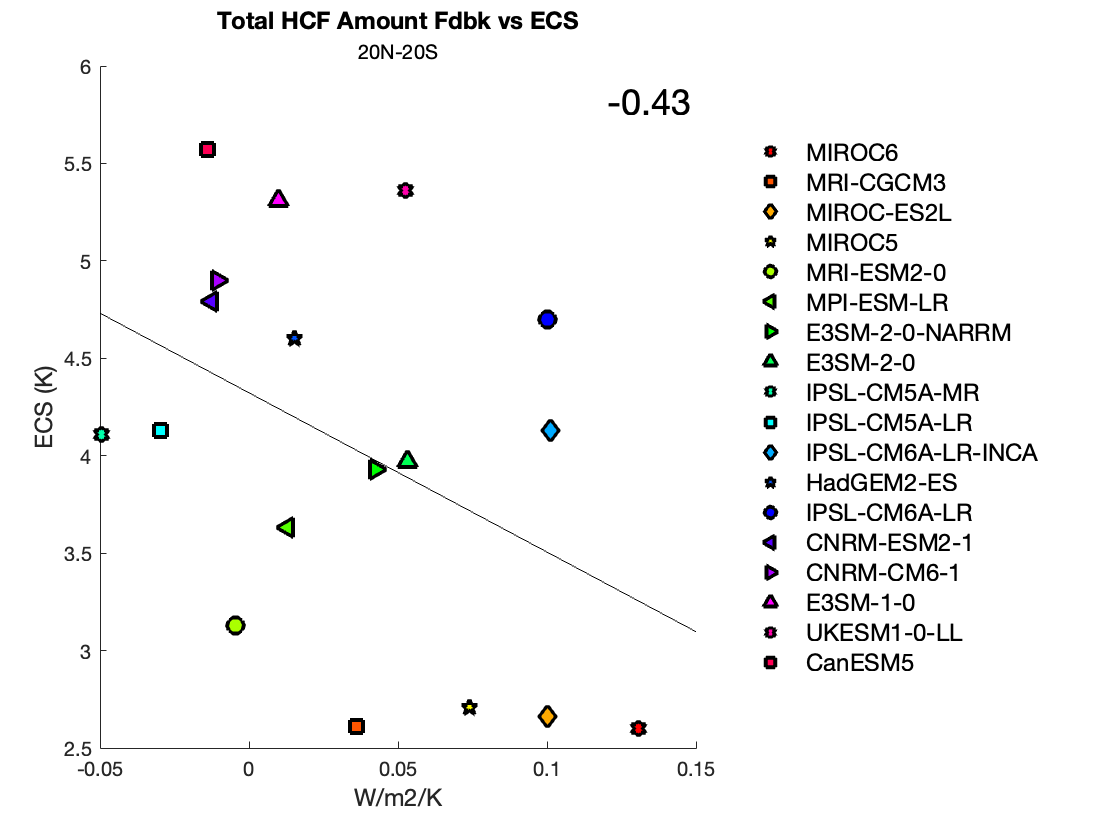 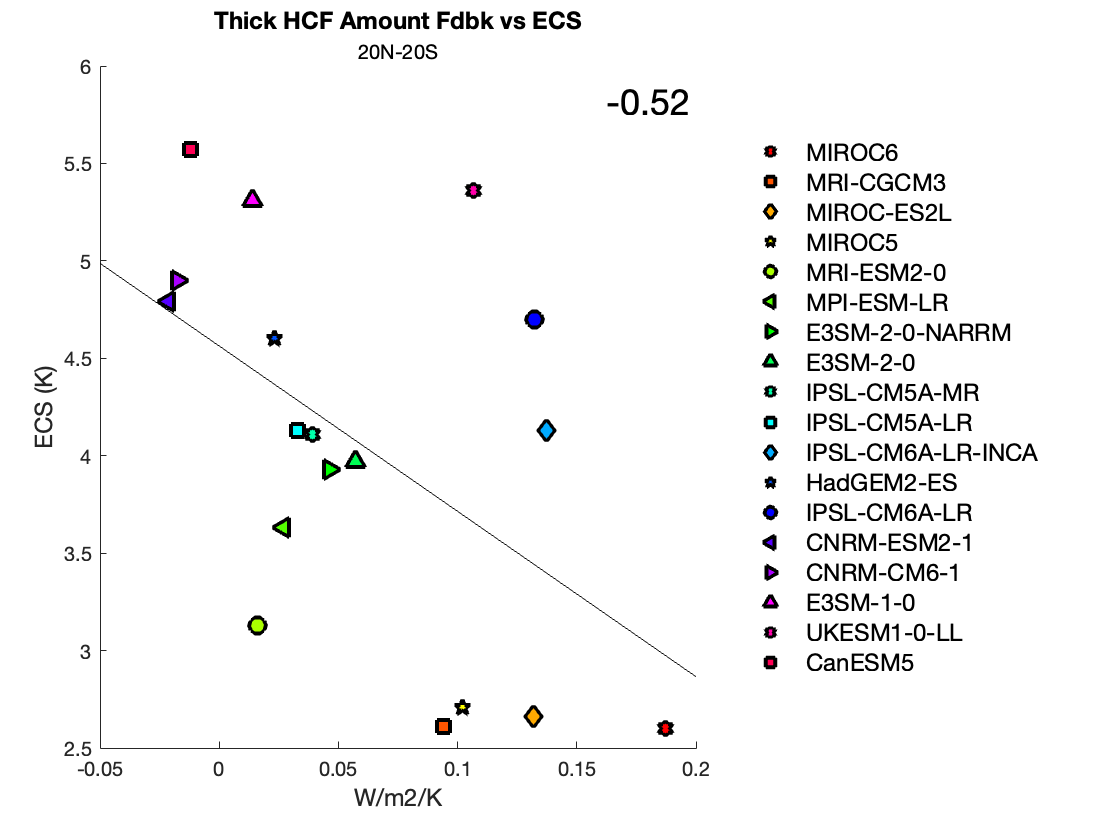 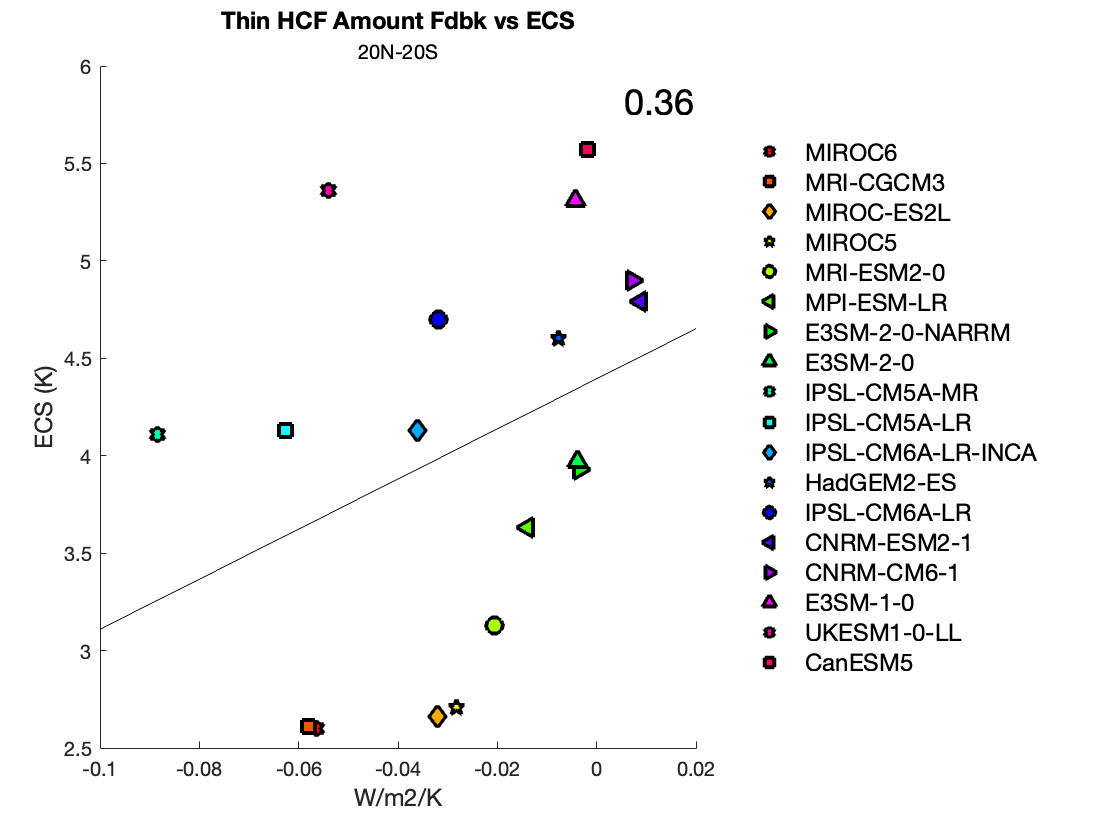 22
VI. Supplementary Figures - Amount Feedback
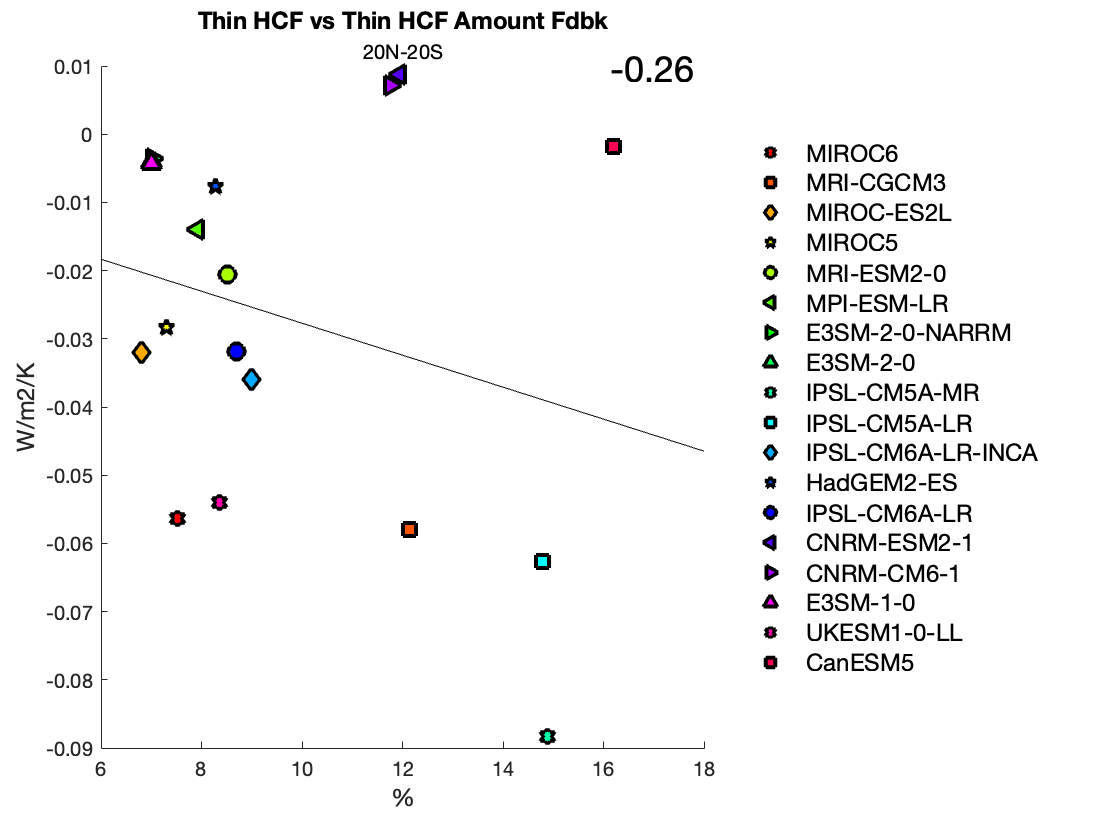 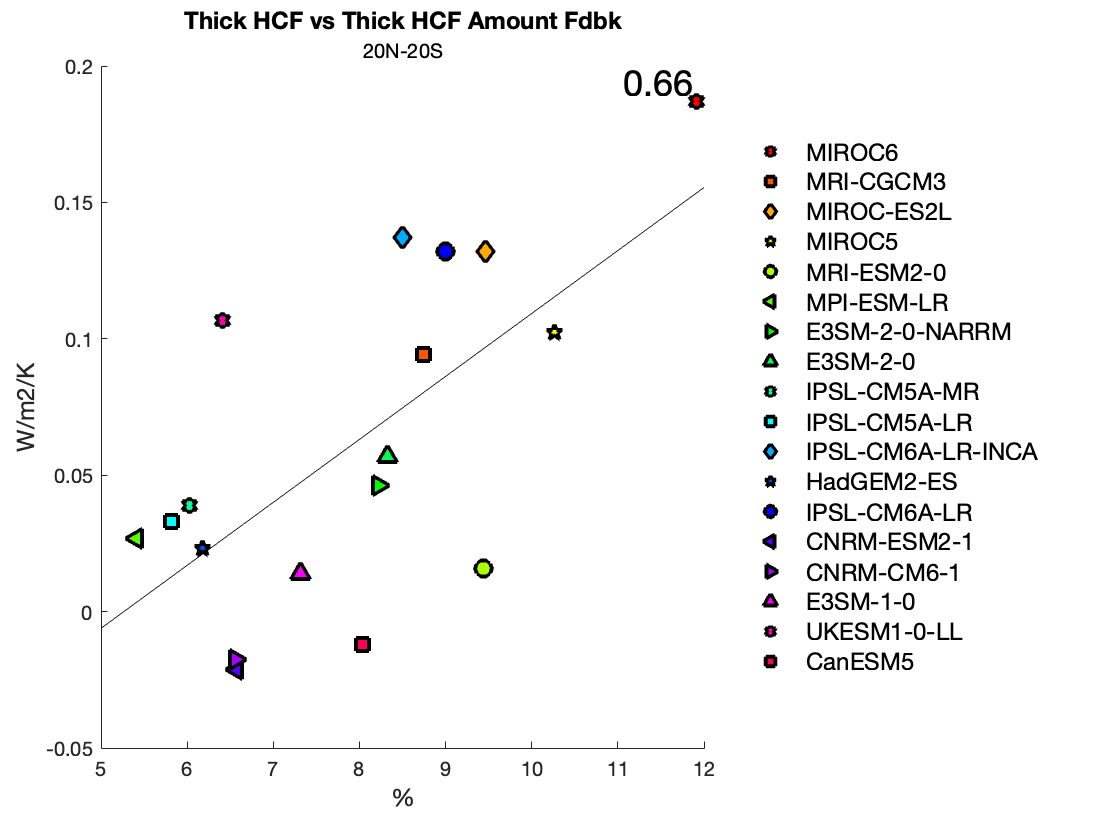 23